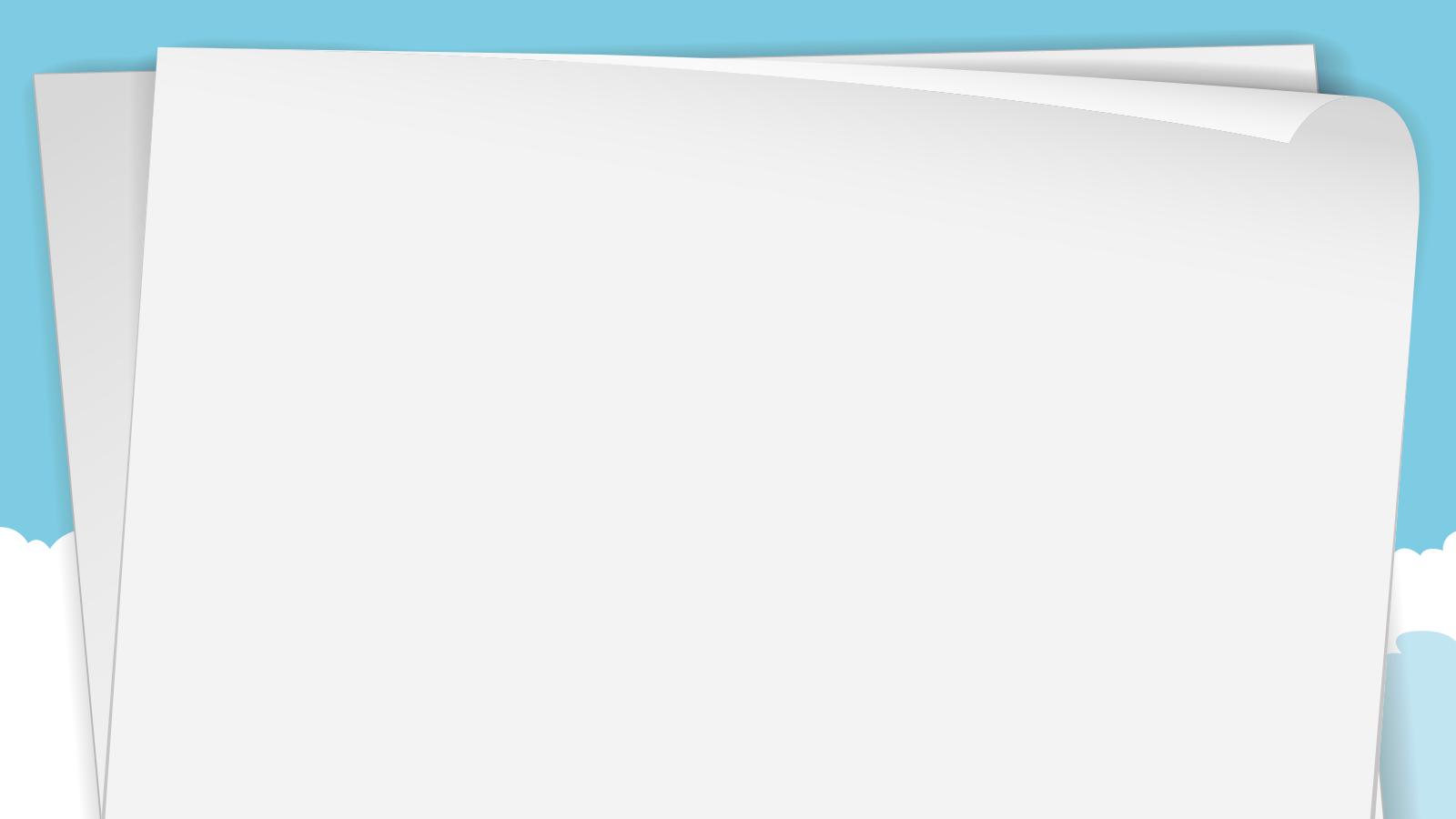 Toán
Giải toán về 
tỉ số phần trăm
Trang 75; 76
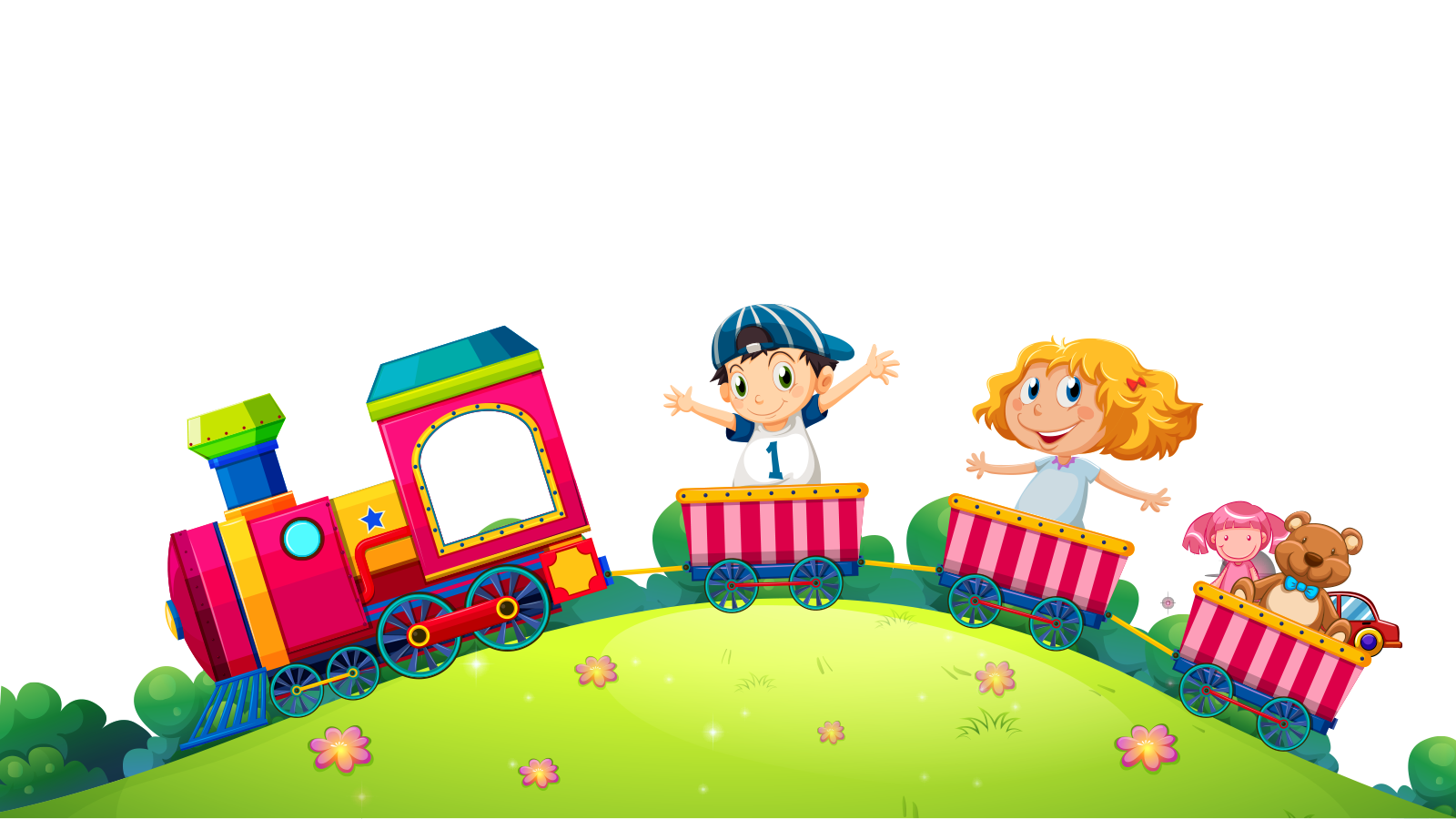 Thực hiện: edufive
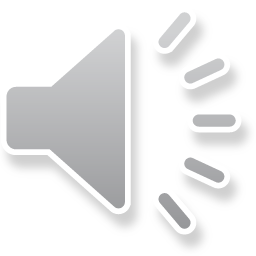 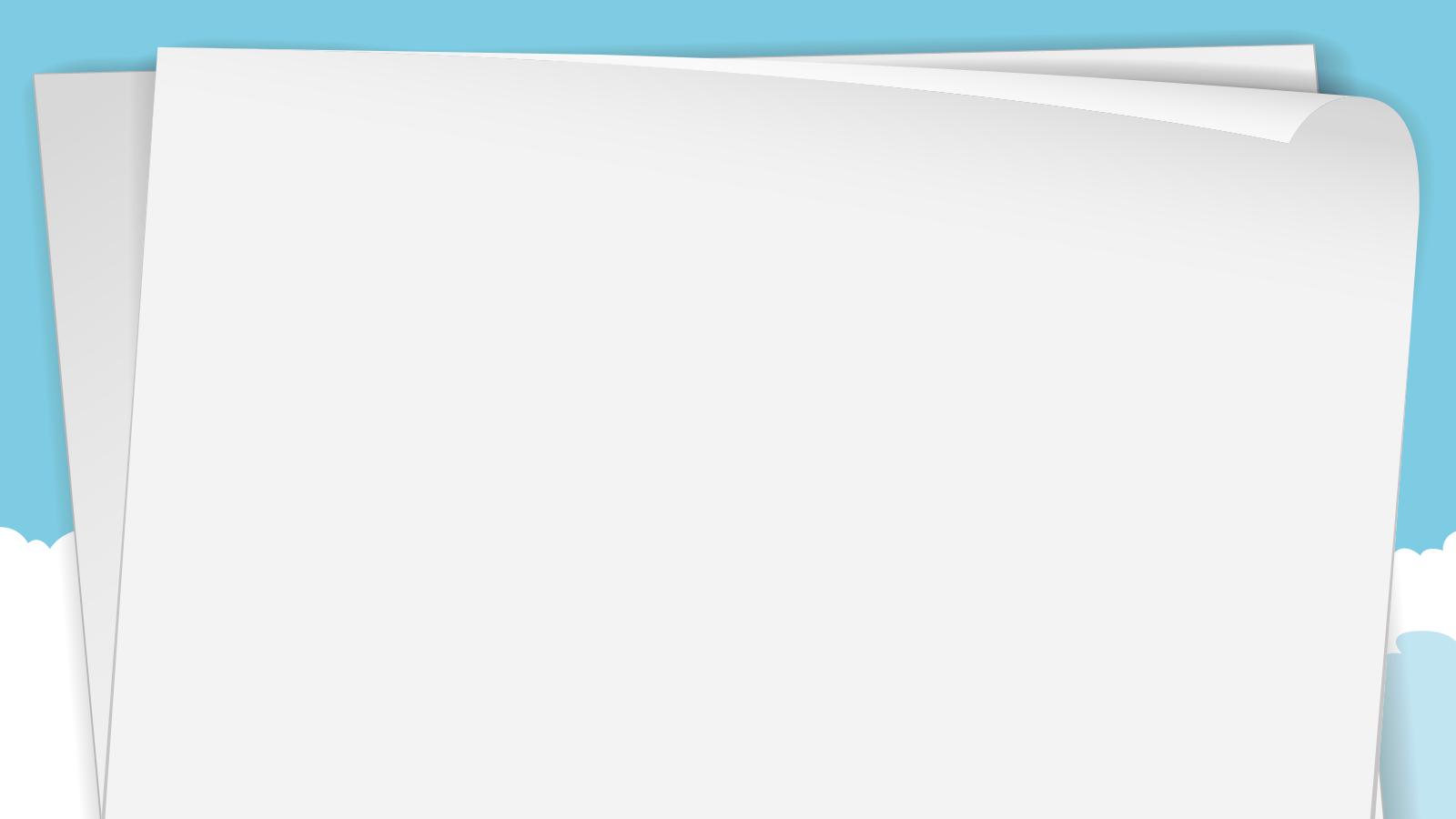 Khởi động
Đi tàu lửa
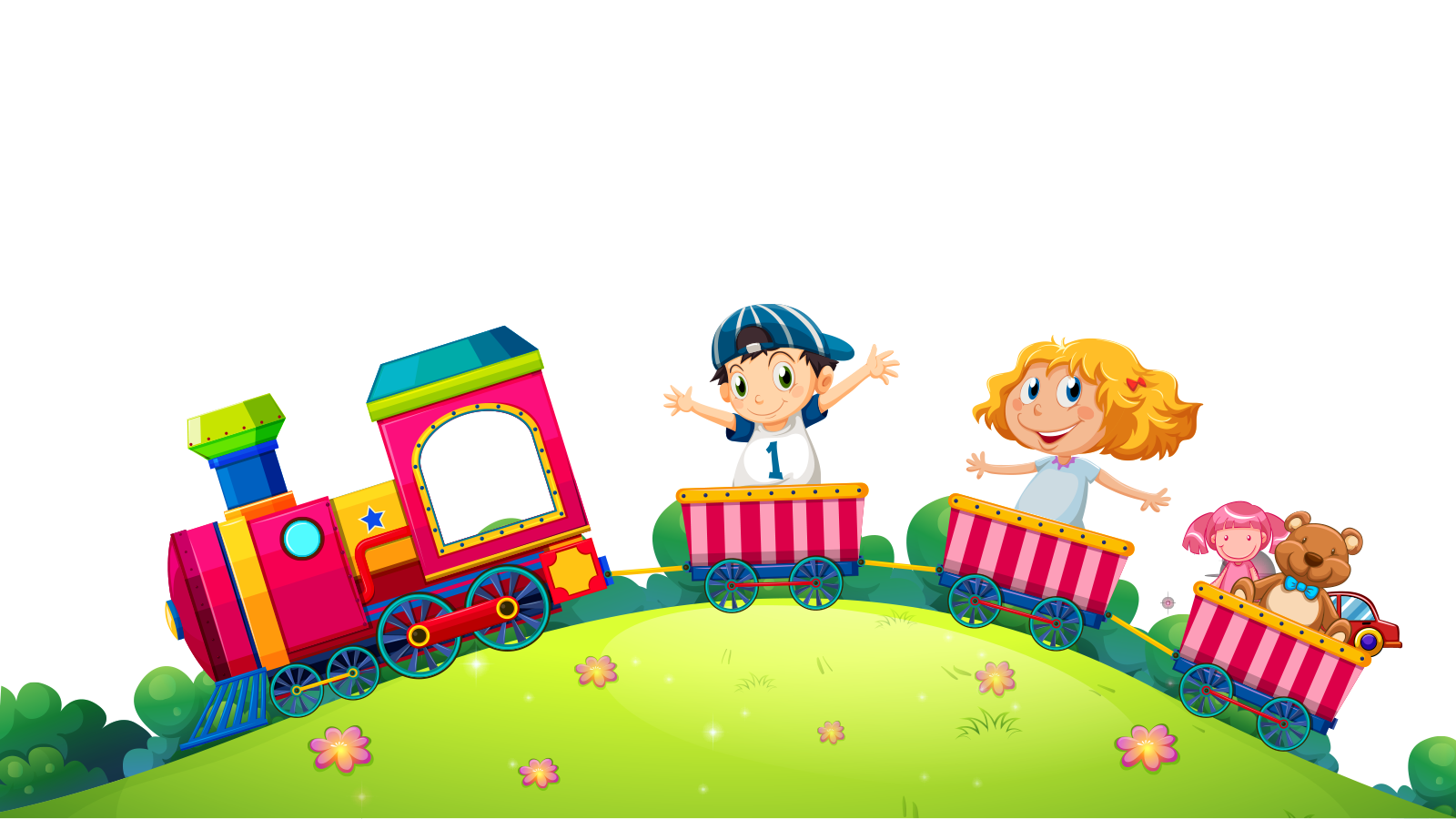 Thực hiện: edufive
D
B
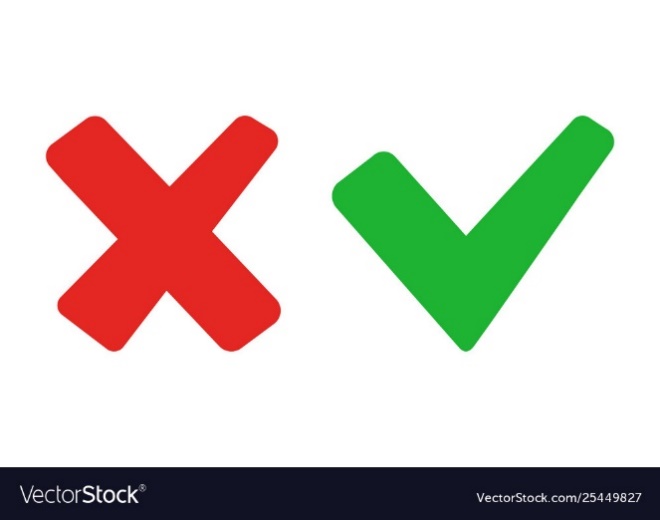 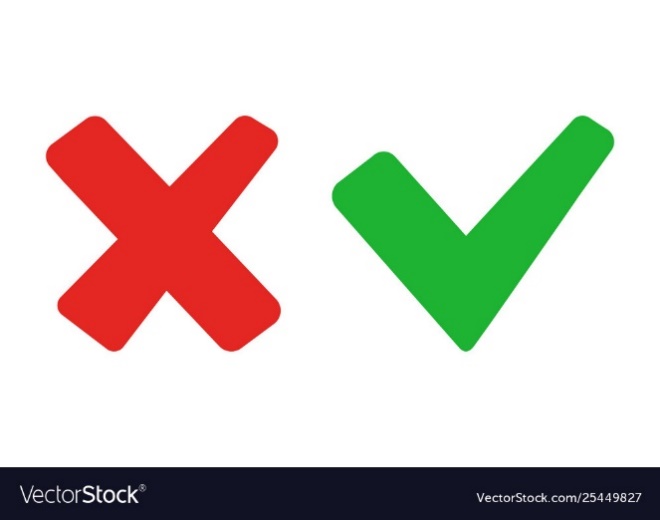 C
A
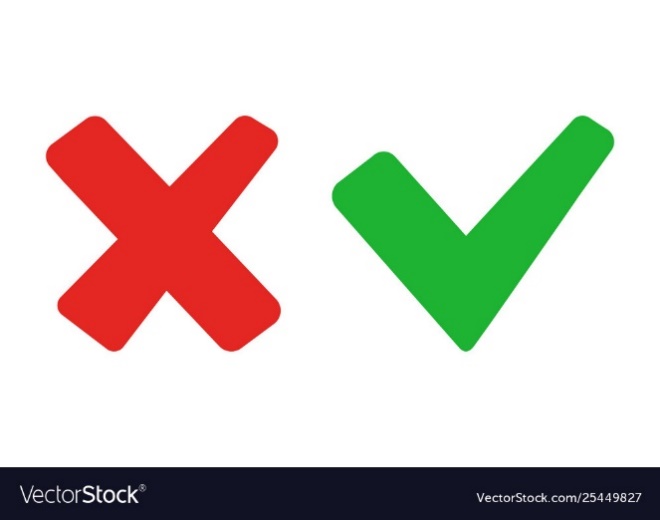 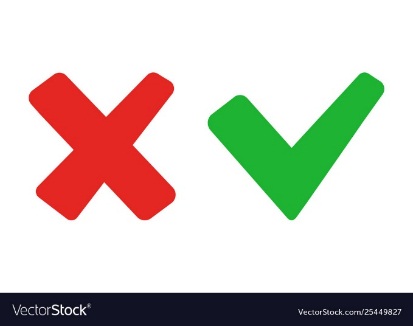 15%
300%
45%
30%
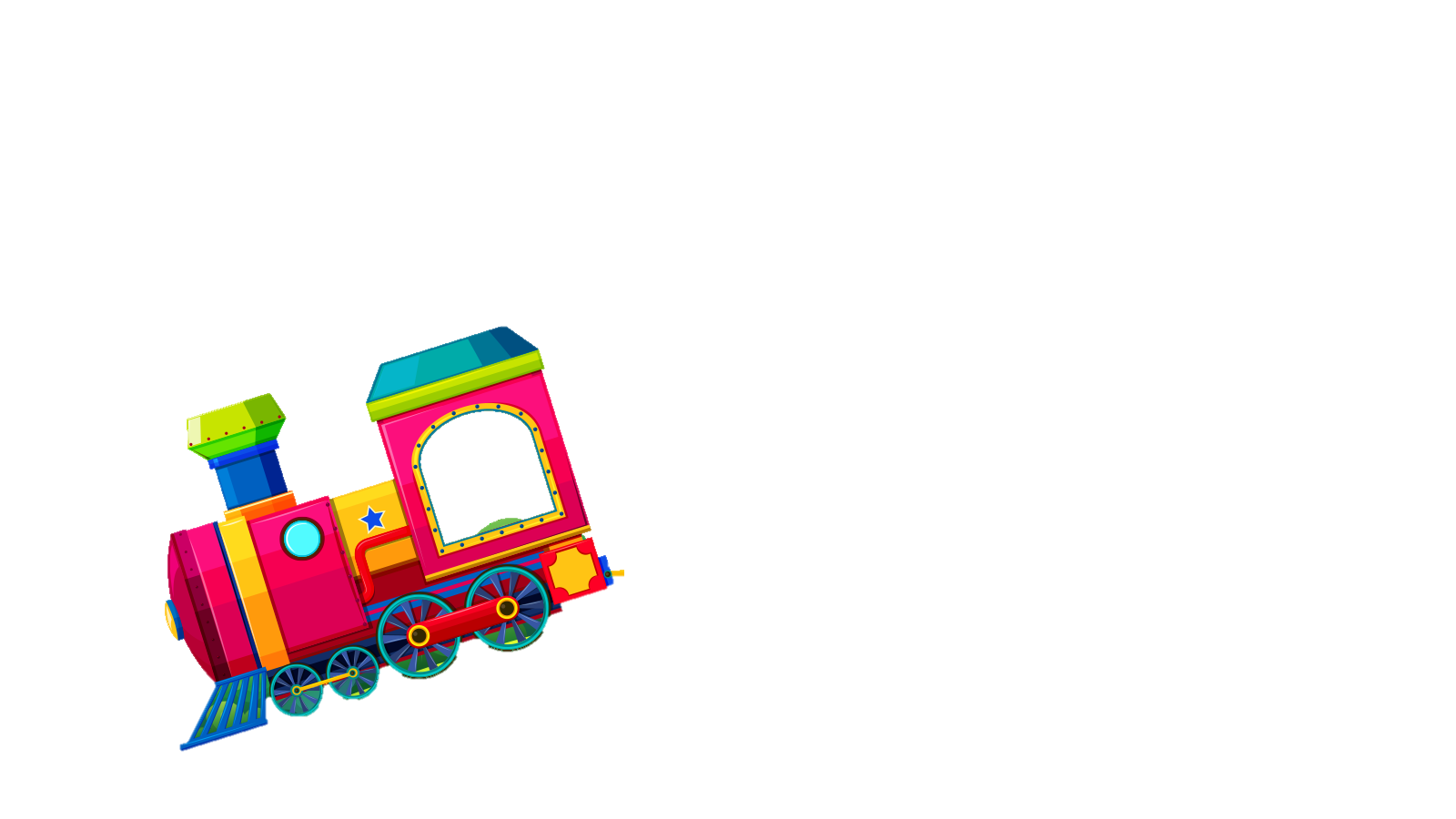 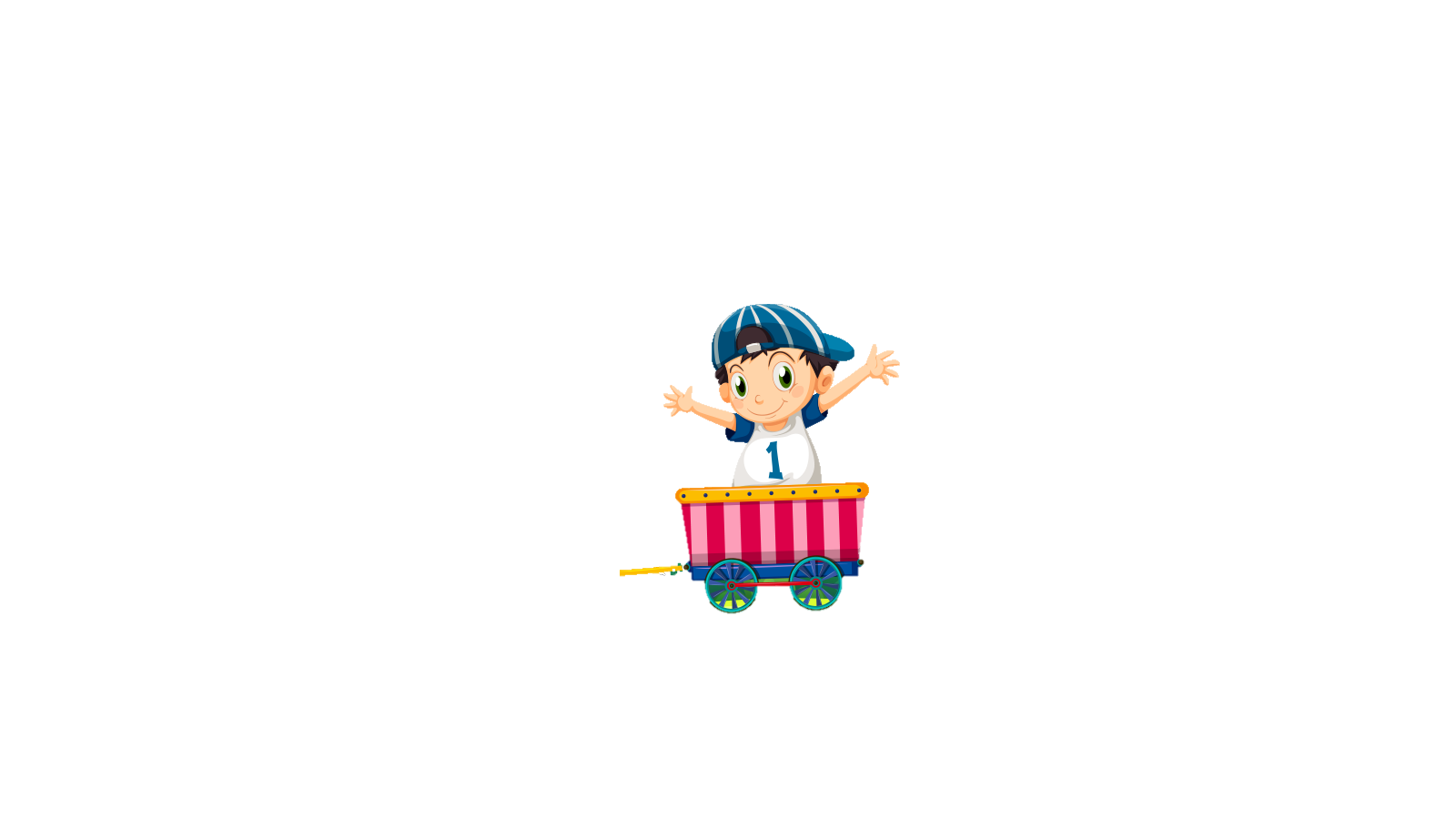 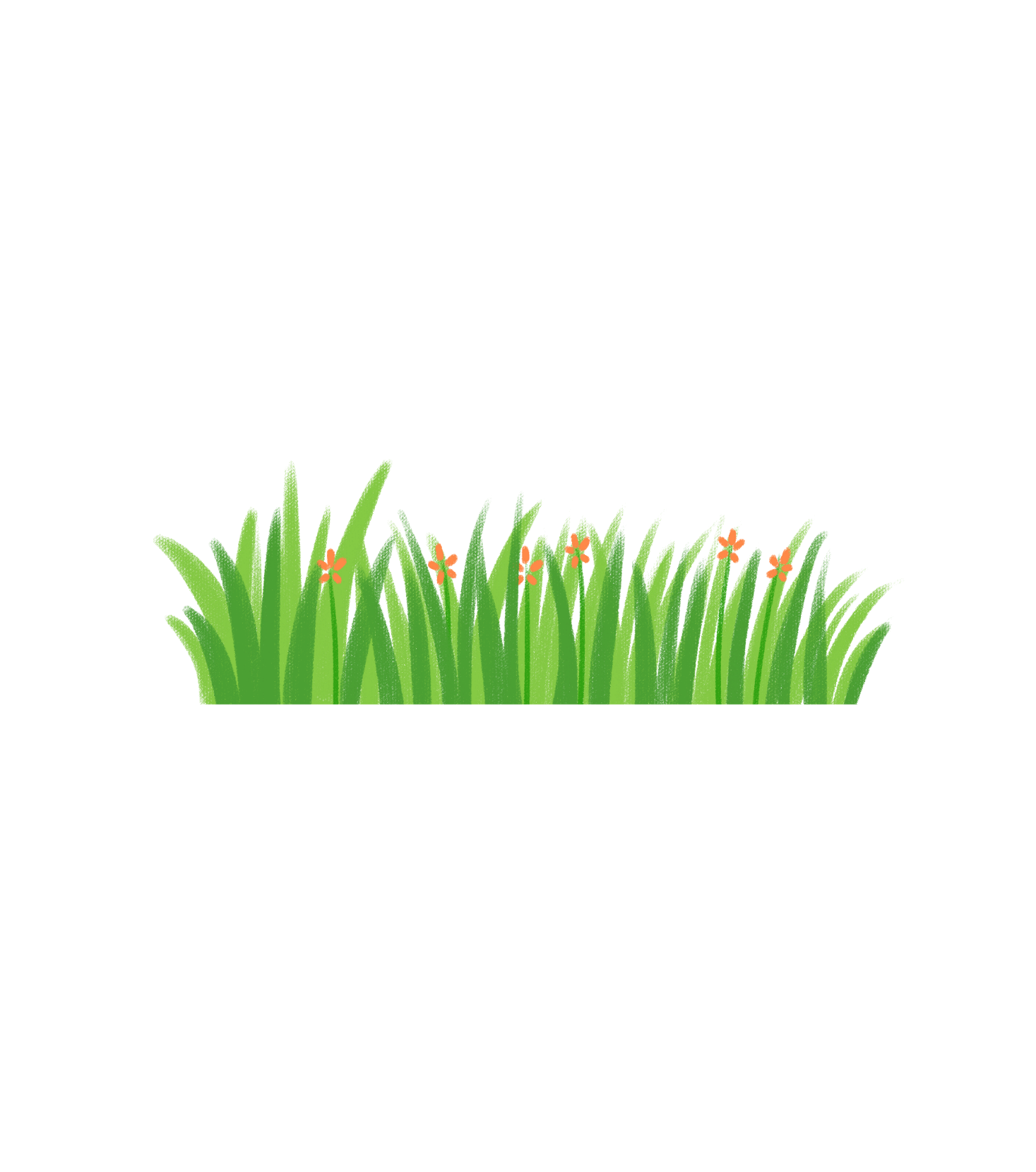 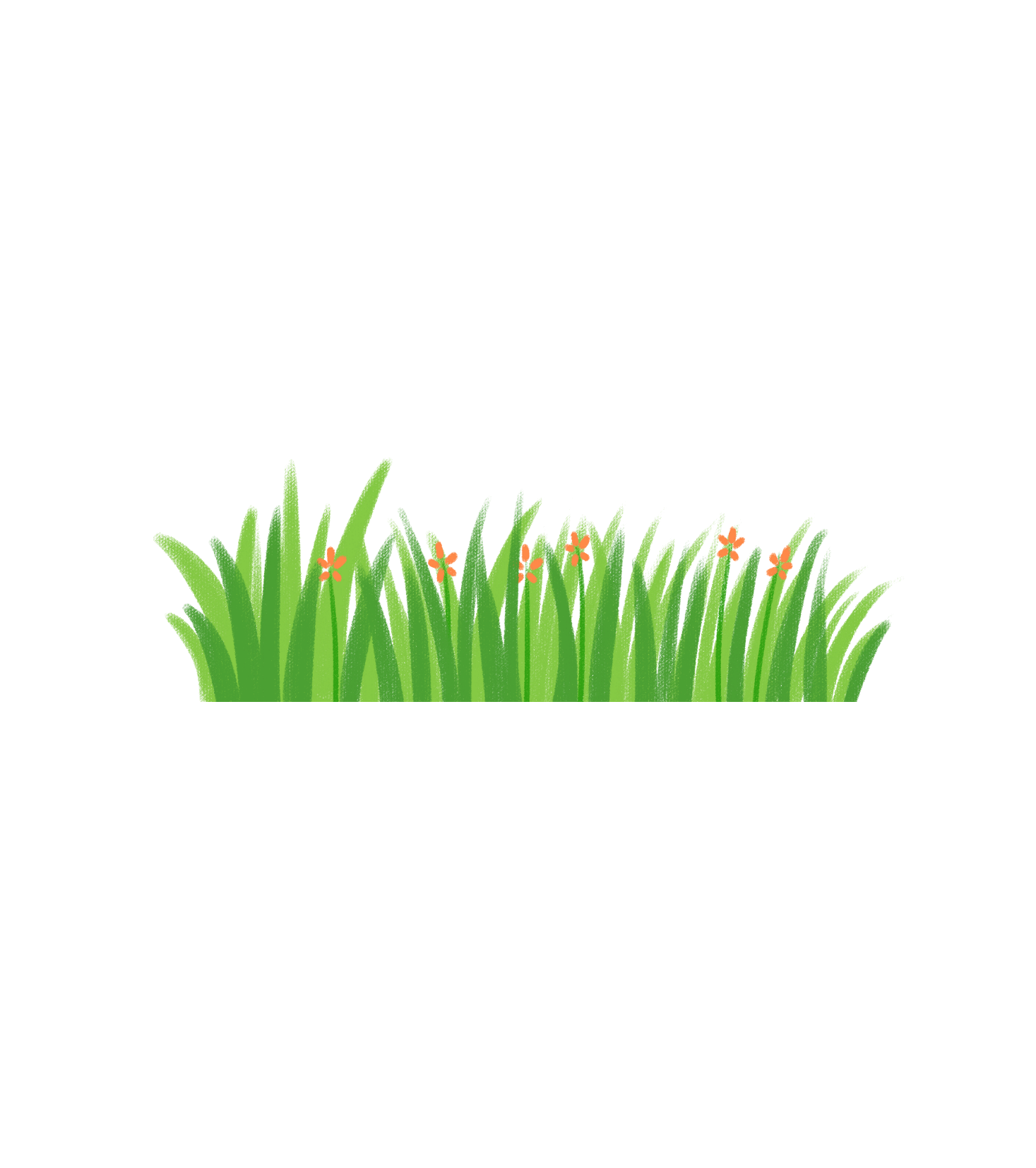 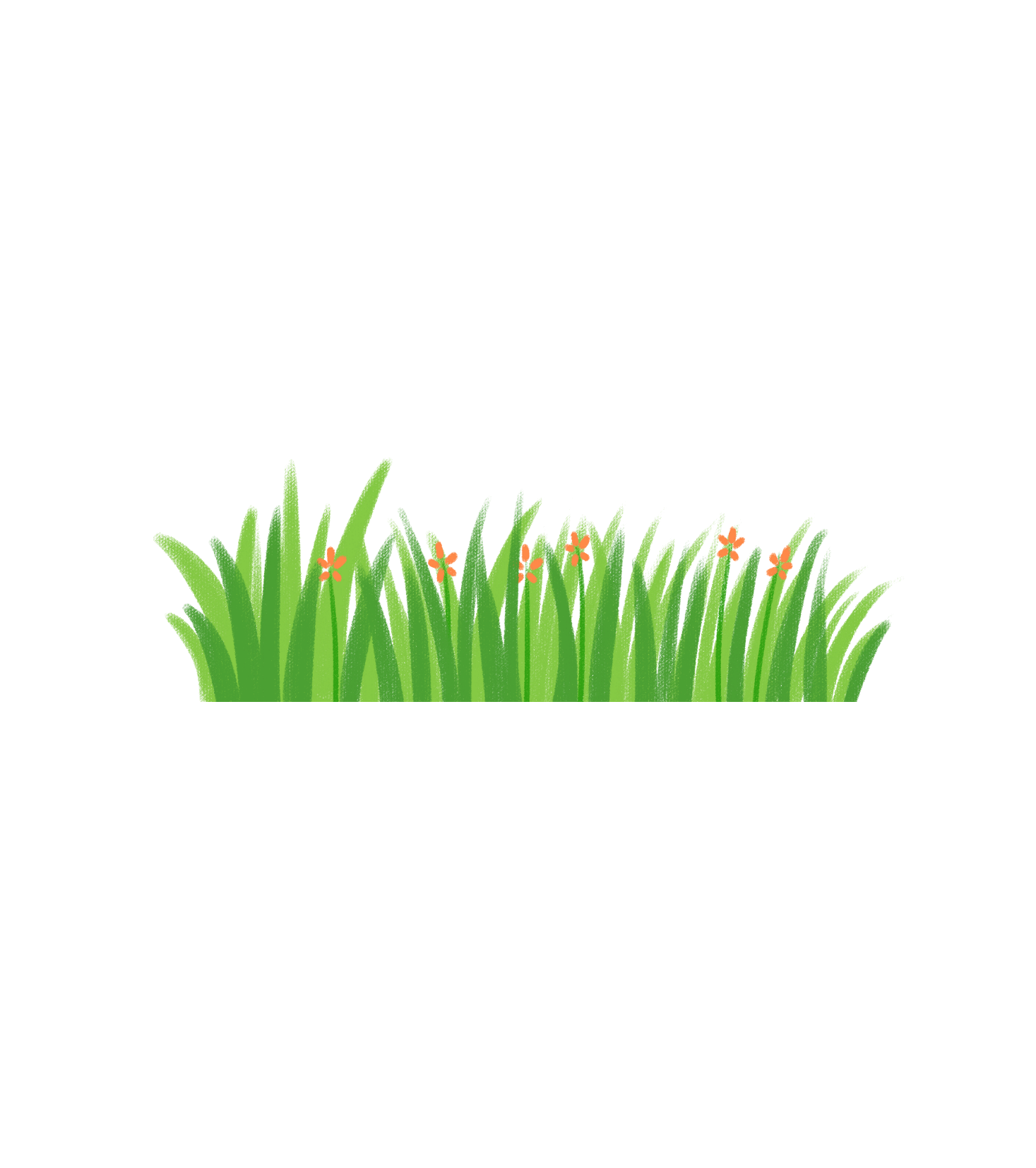 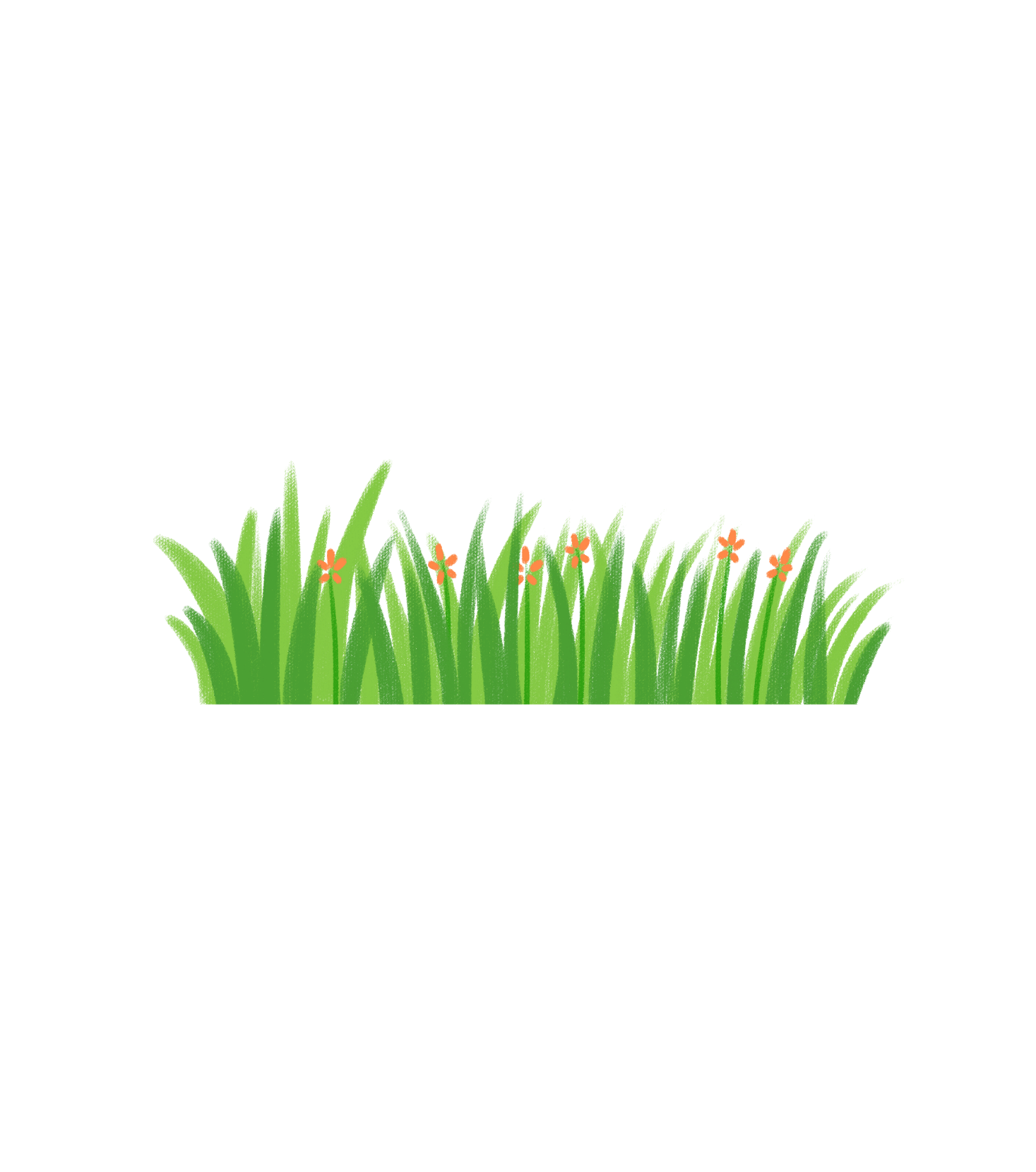 D
B
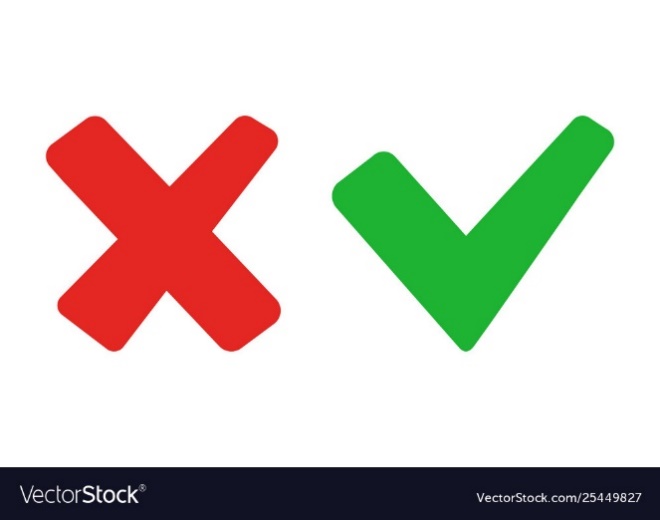 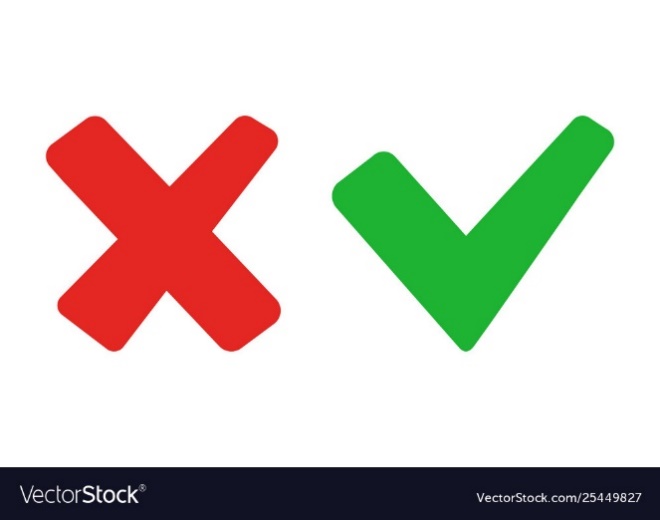 C
A
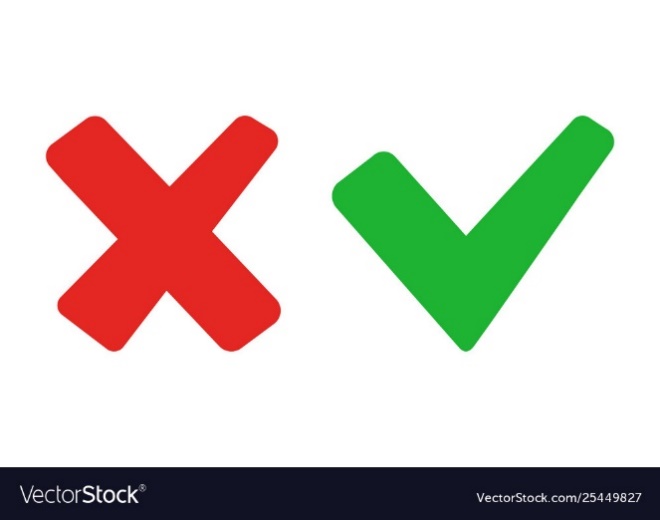 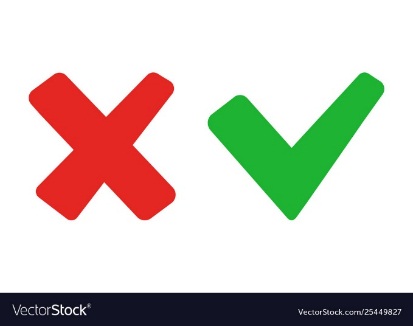 20%
30%
60%
200%
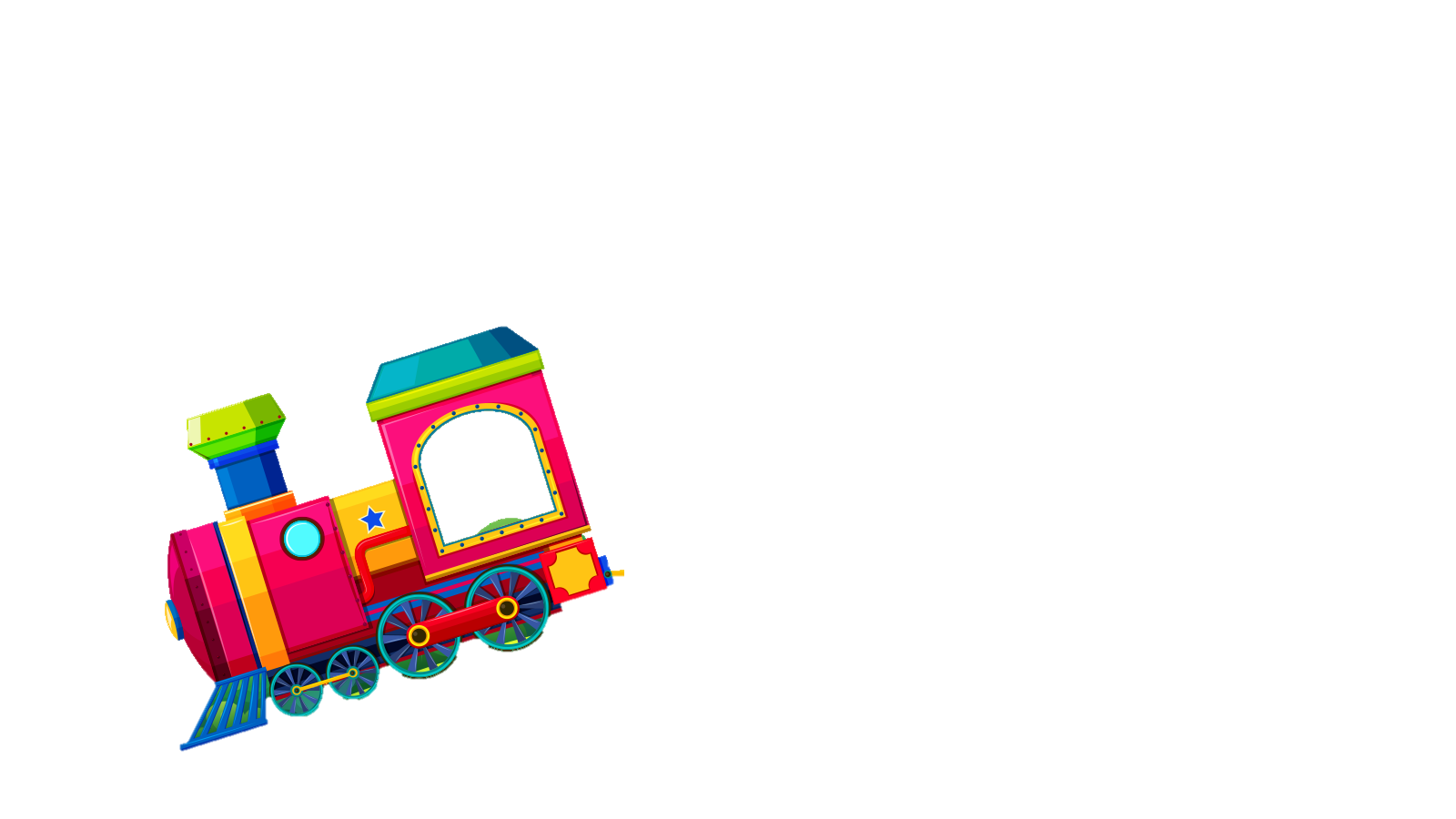 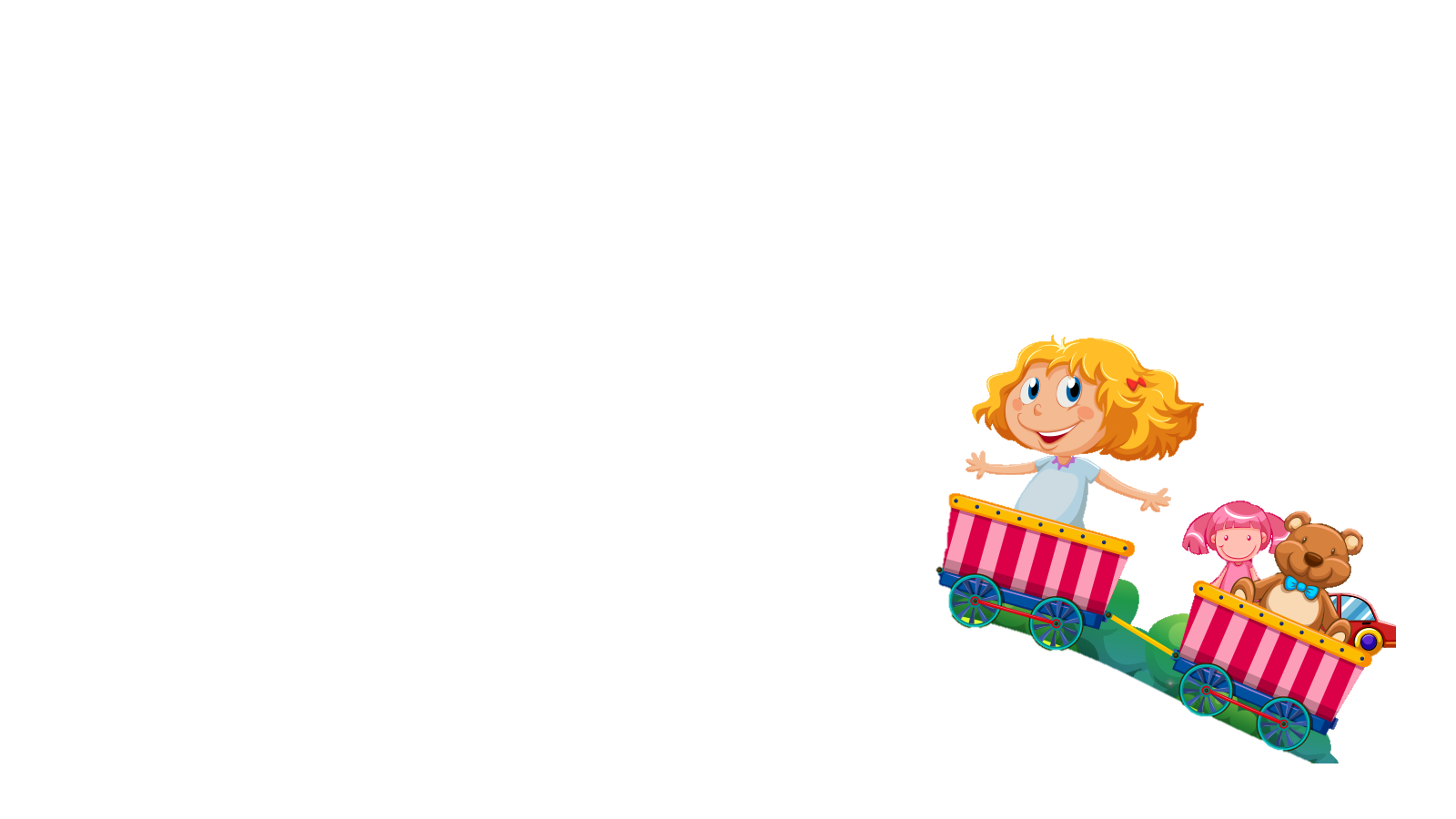 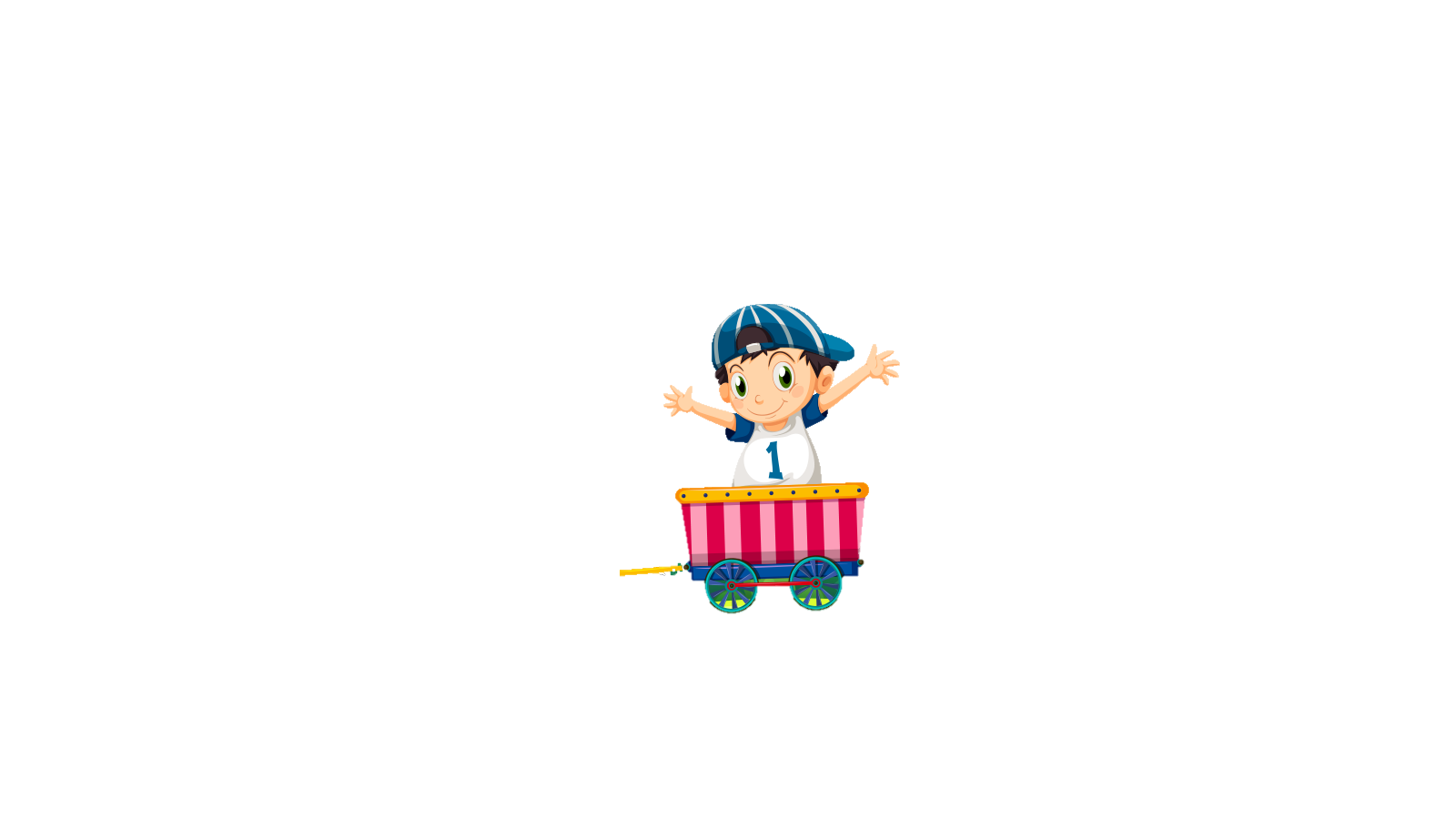 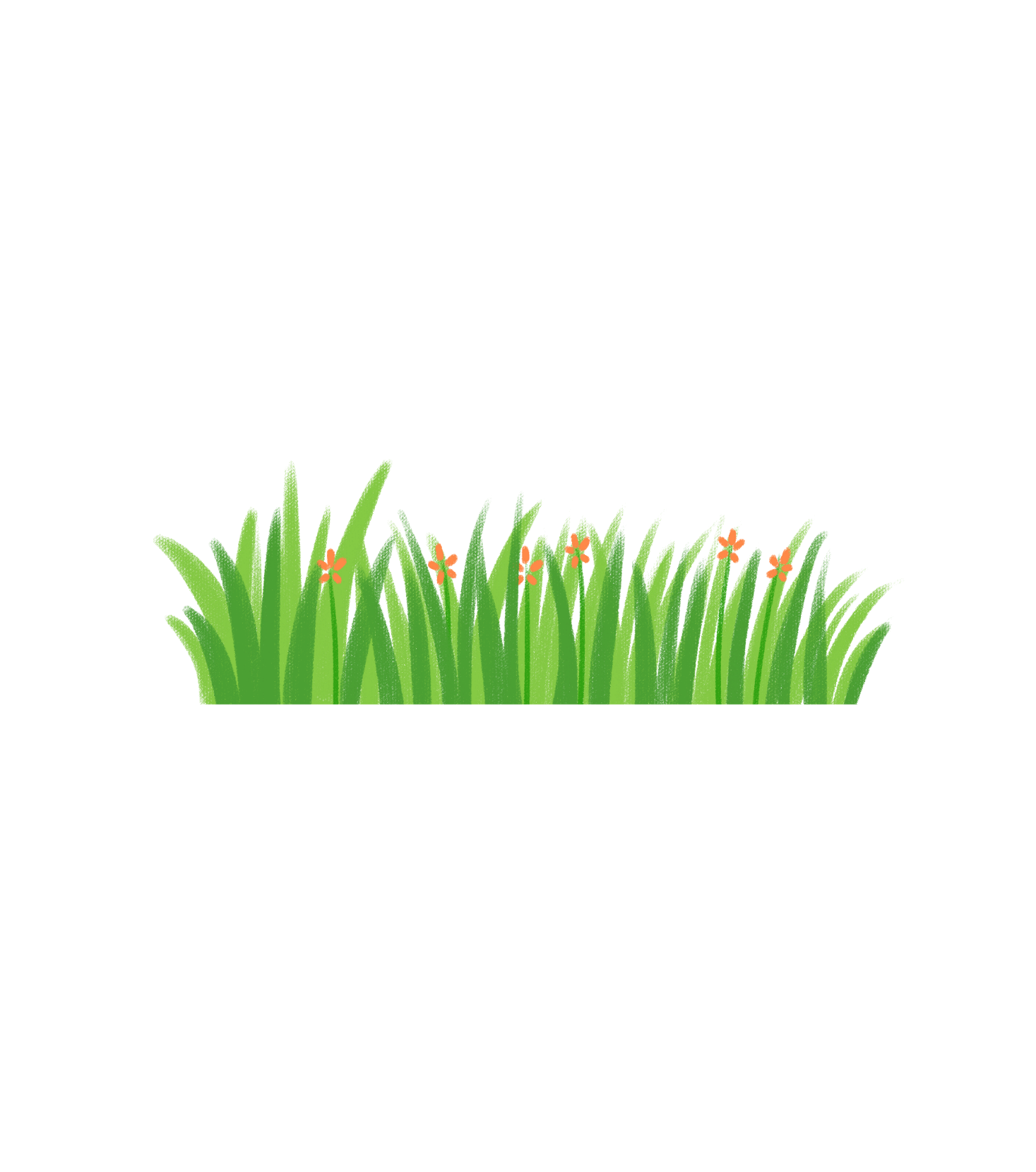 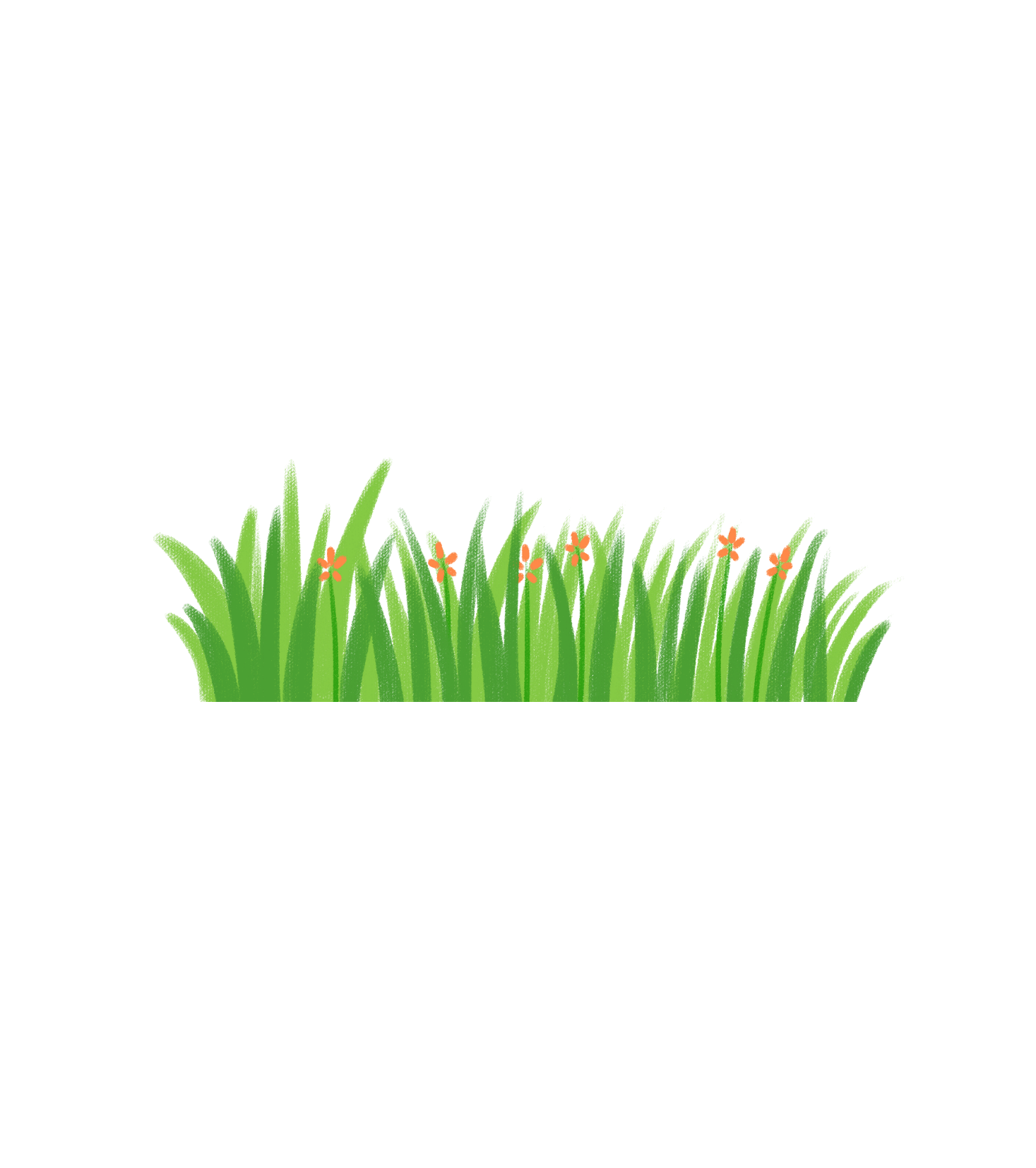 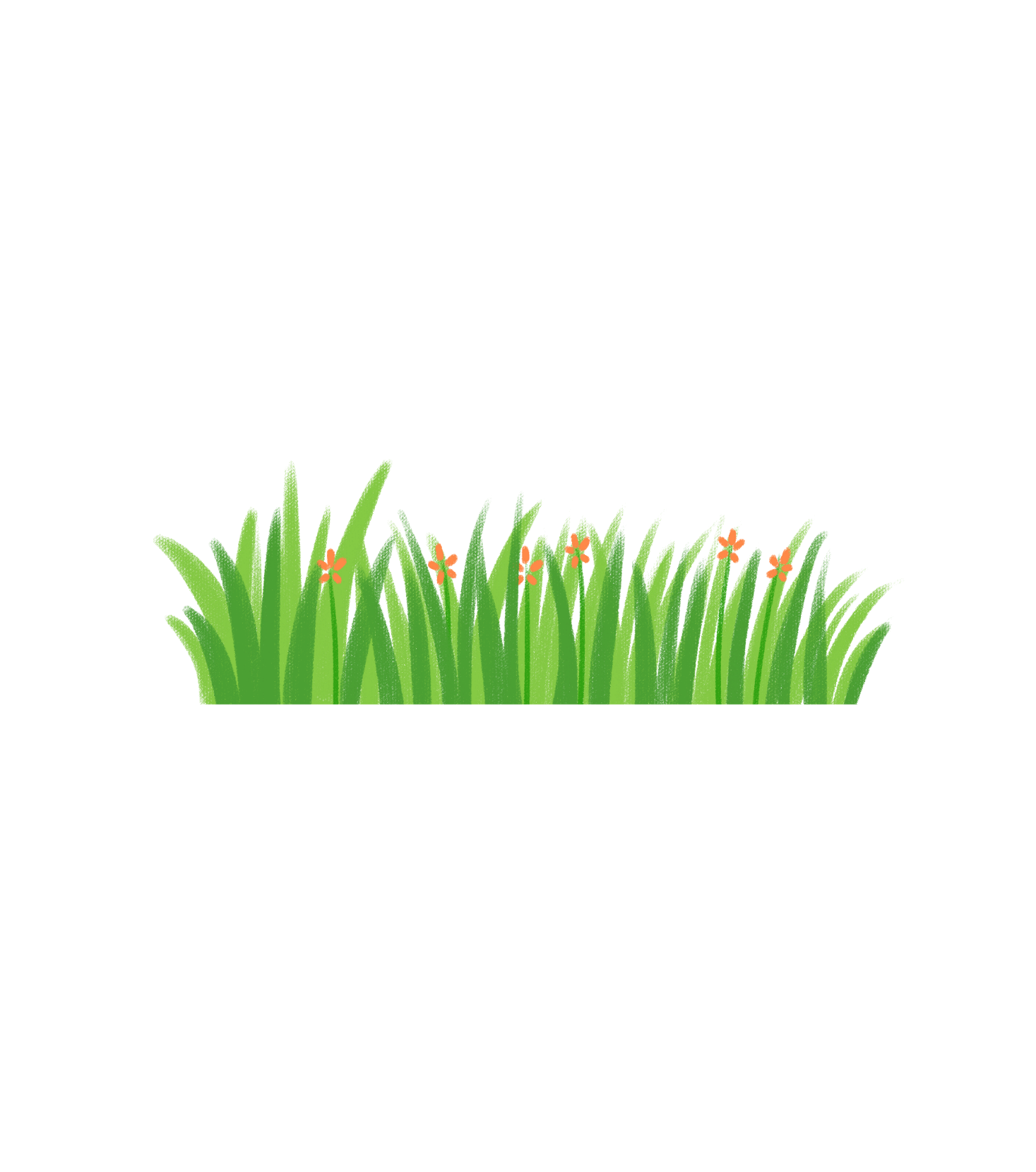 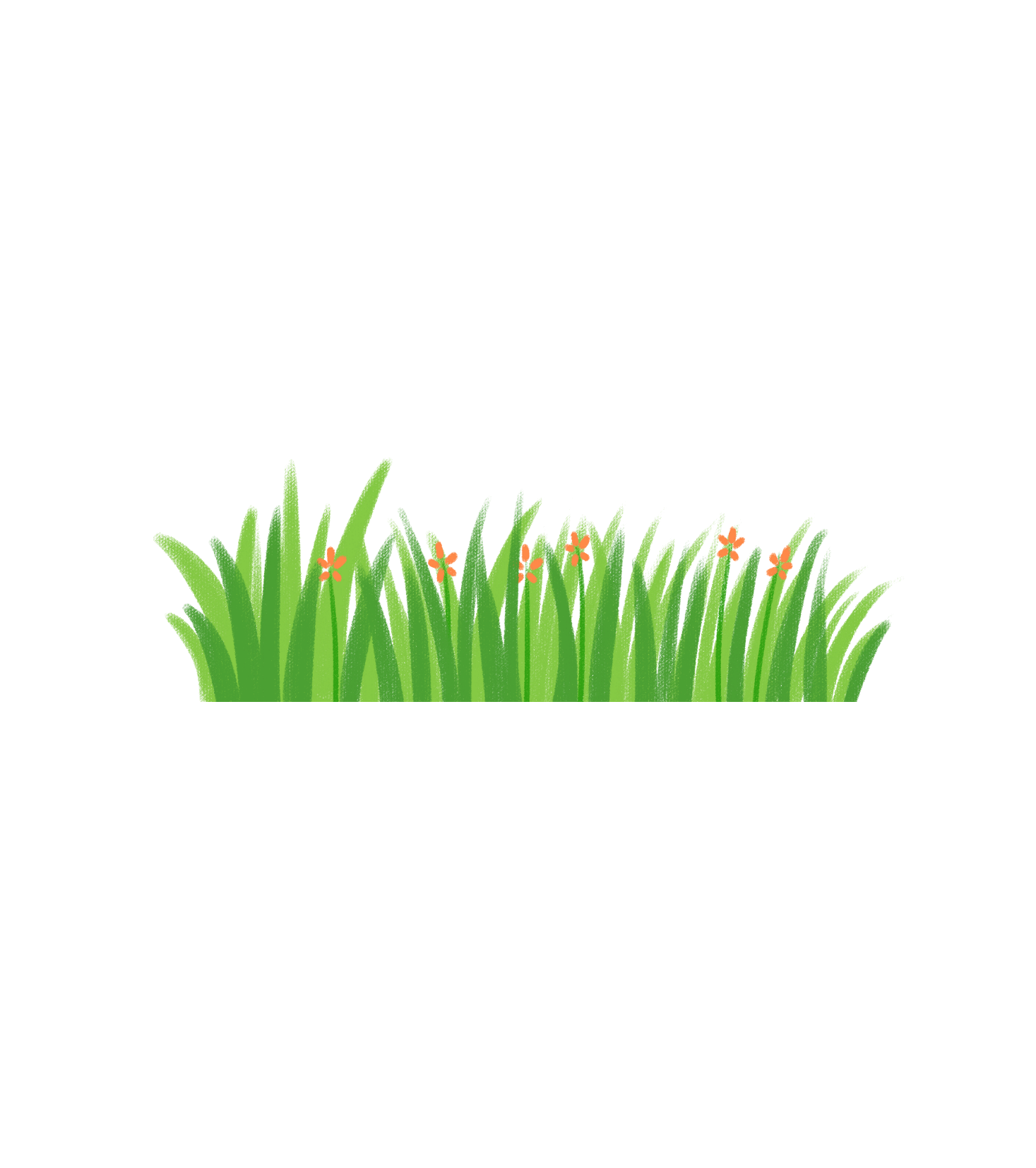 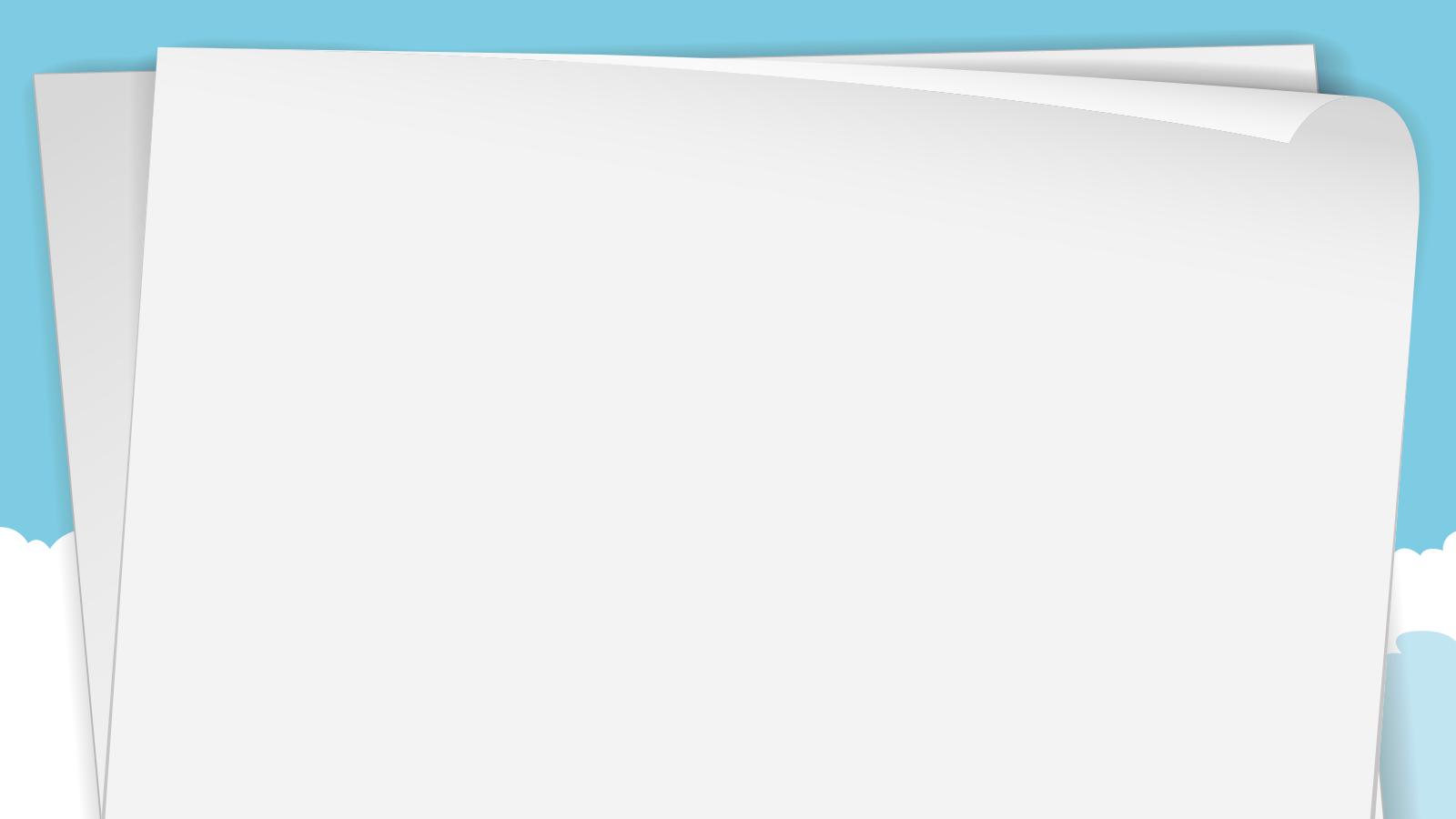 Toán
Giải toán về 
tỉ số phần trăm
Trang 75; 76
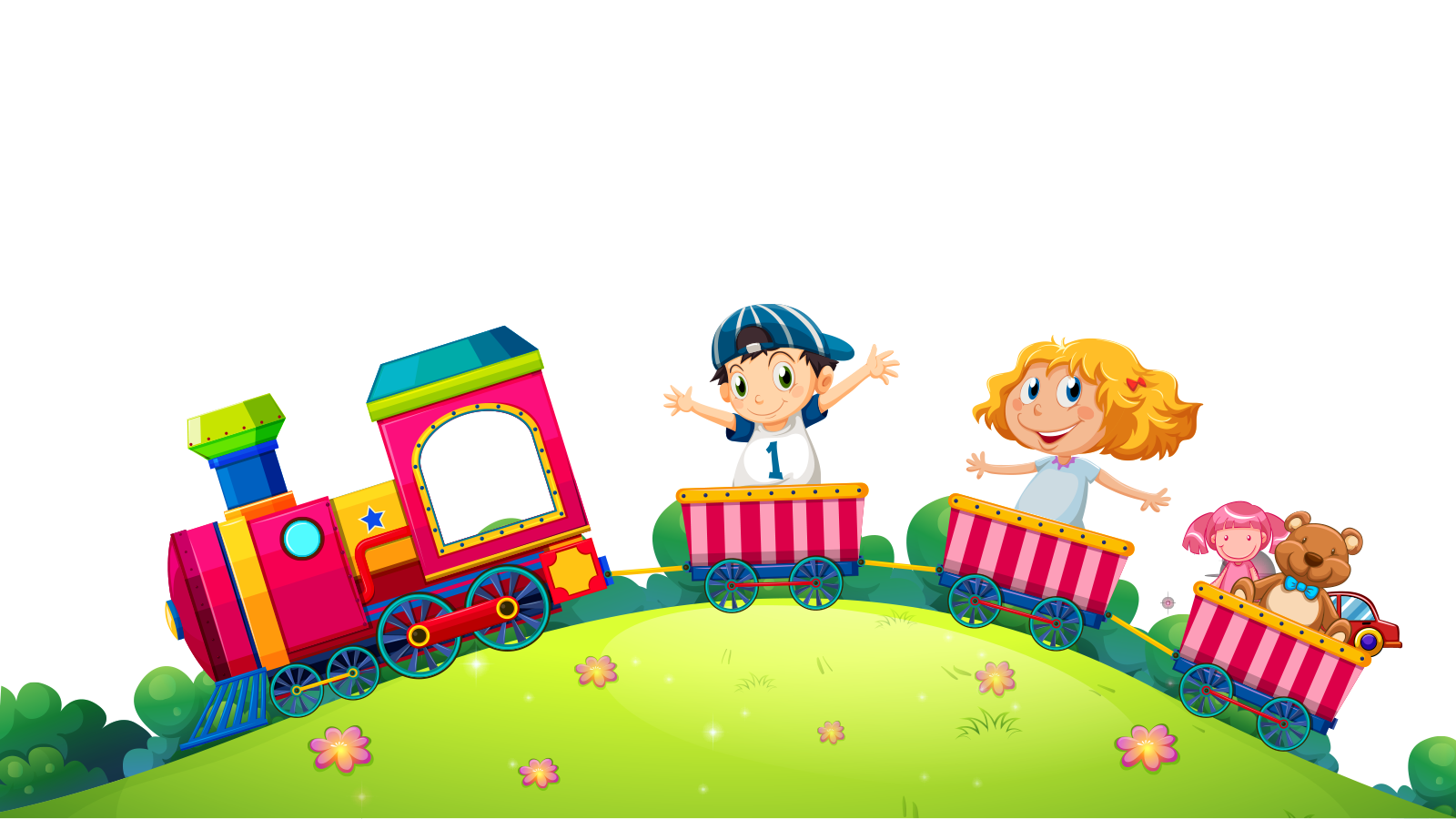 Thực hiện: edufive
01
02
Mục tiêu
Biết tìm tỉ số phần trăm của hai số
Vận dụng để giải các bài toán đơn giản về tìm tỉ số phần trăm của hai số
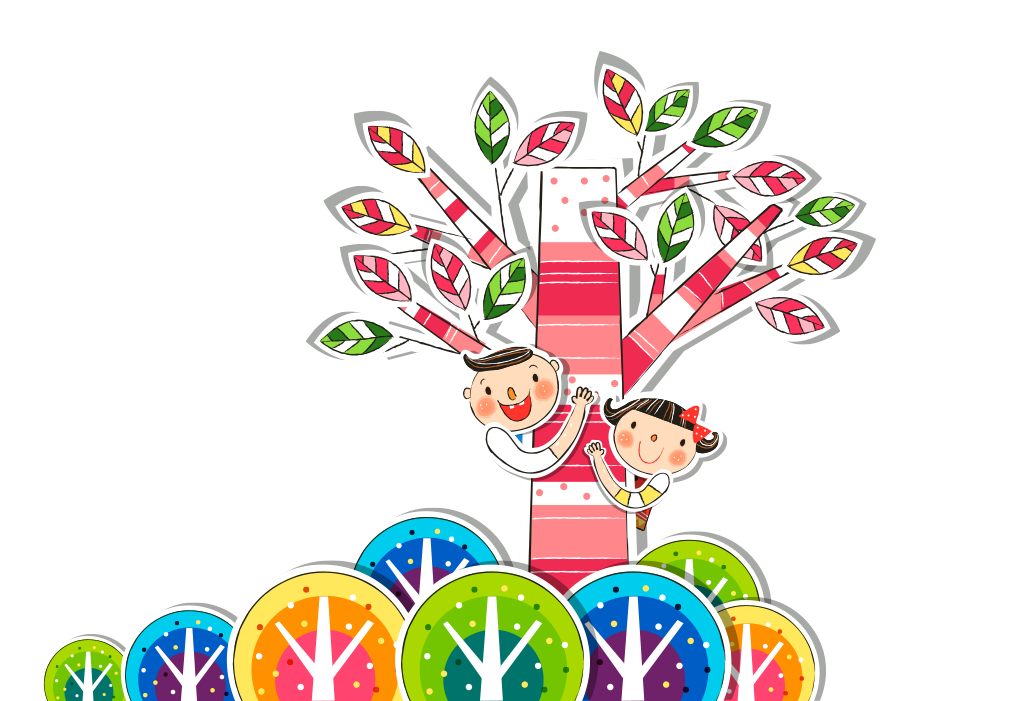 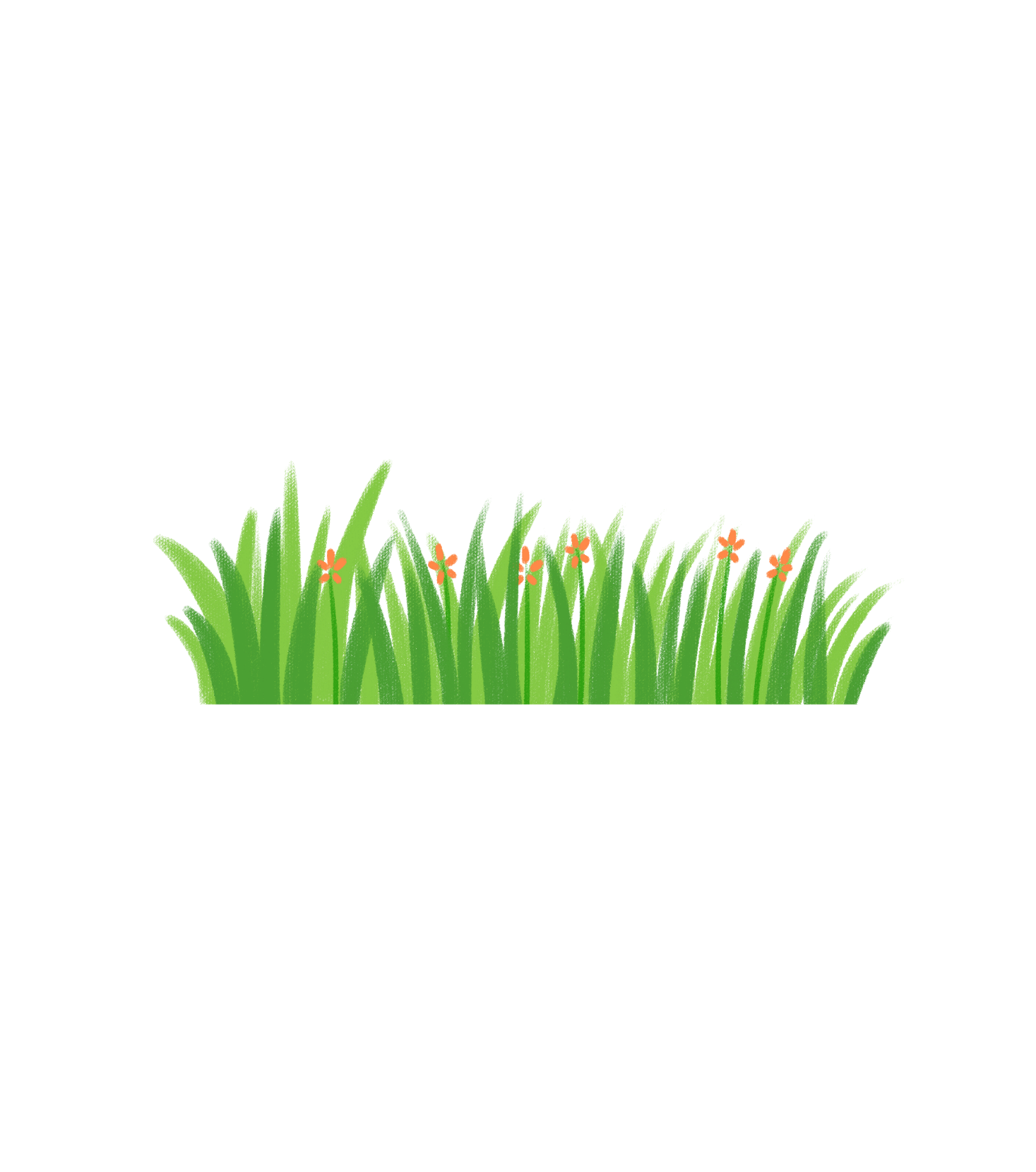 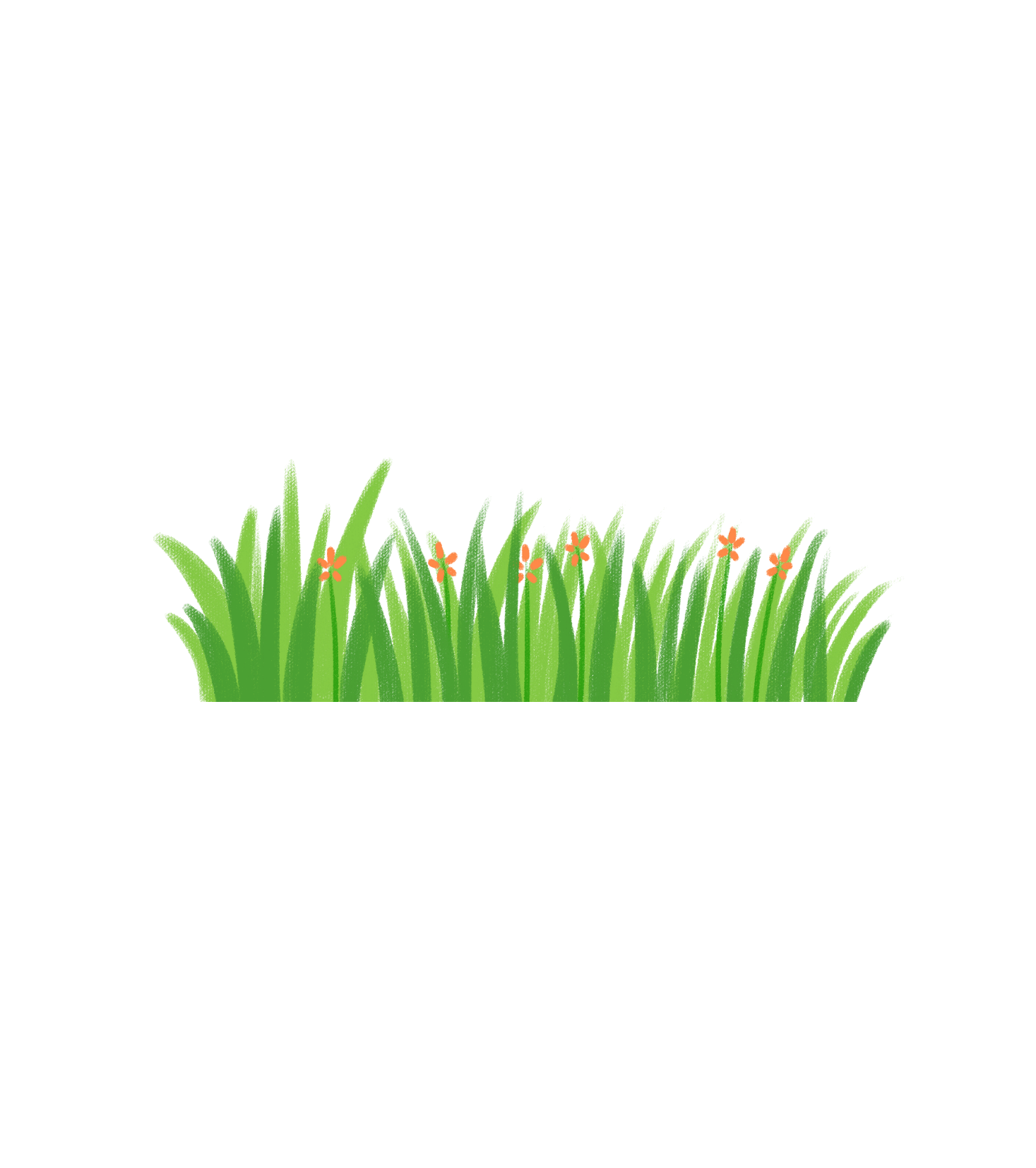 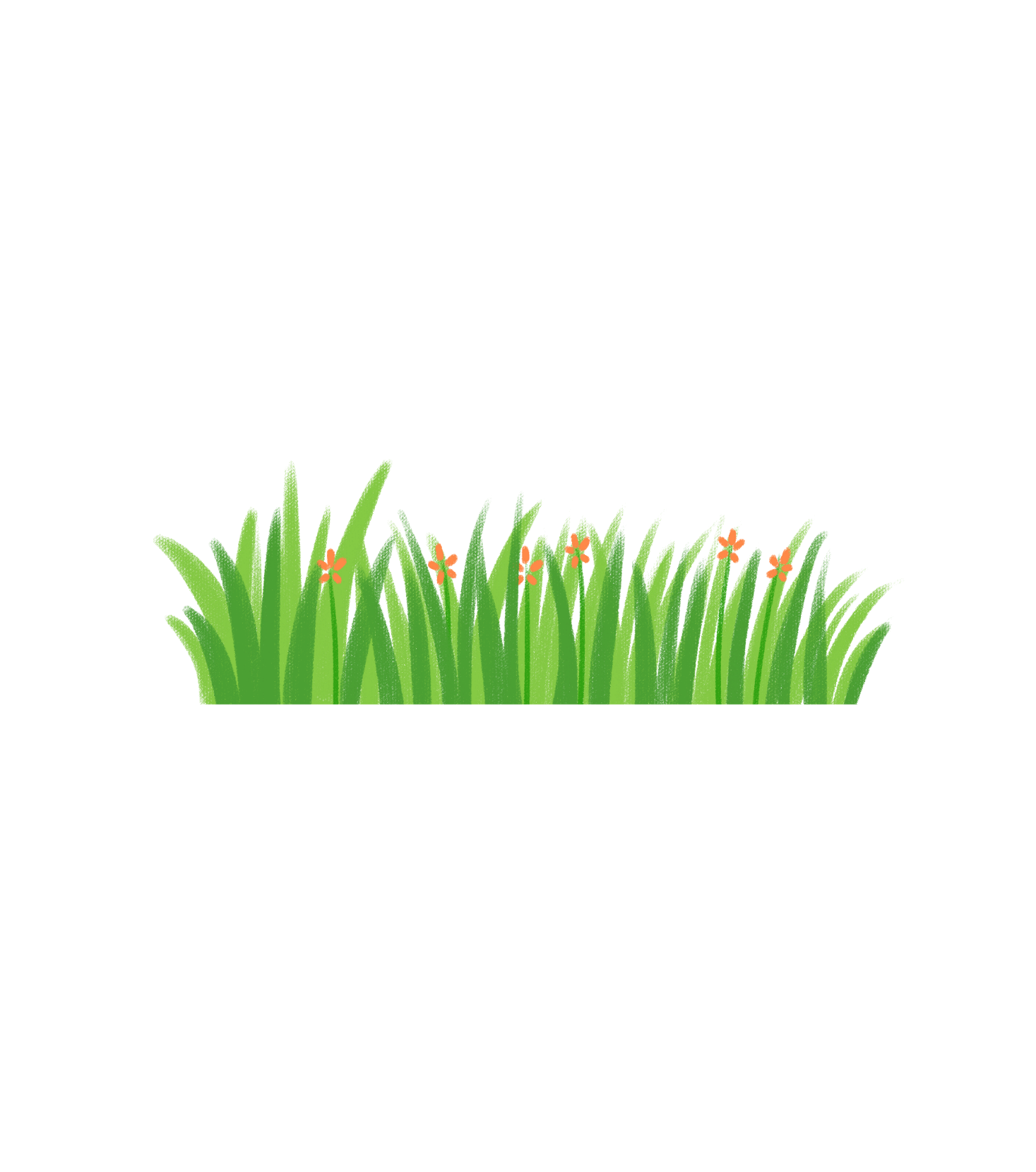 a) Ví dụ: Trường tiểu học  Vạn Thọ có 600 học sinh, trong đó có 
315 học sinh nữ. Tìm tỉ số phần trăm của số học sinh nữ và số học sinh toàn trường.
Viết tỉ số của số học sinh nữ và số học sinh toàn trường.
600 HS
Tỉ số của số học sinh nữ và số học sinh toàn trường là:  315   :  600
Hãy tìm thương 315 : 600
Ta có:               315   :  600 = 0,525
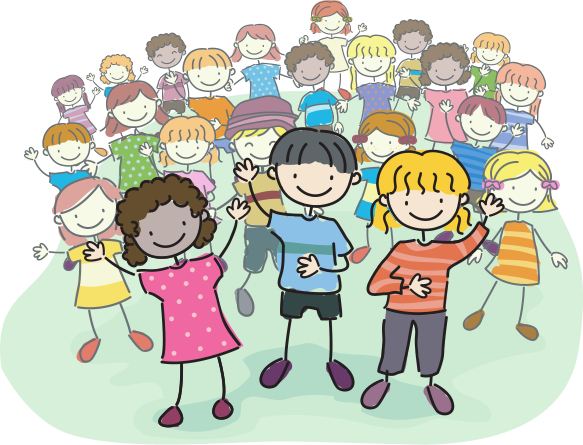 315 HS nữ
0,525 x 100 : 100
Hãy nhân 0,525 với 100 rồi lại chia cho 100.
=        52,5     : 100
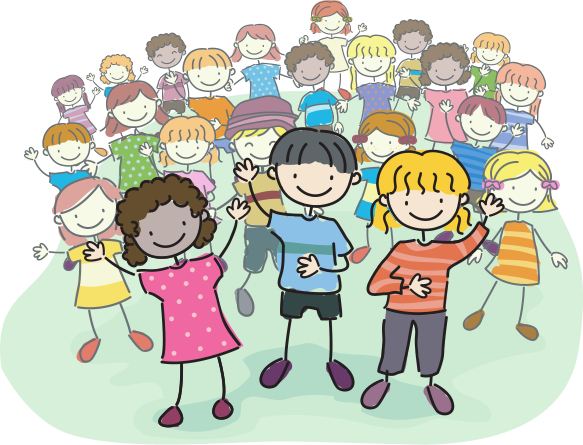 Hãy viết 52,5 : 100 thành tỉ số phần trăm.
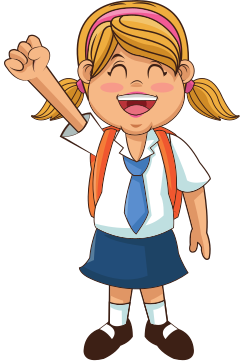 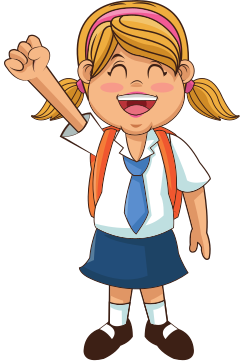 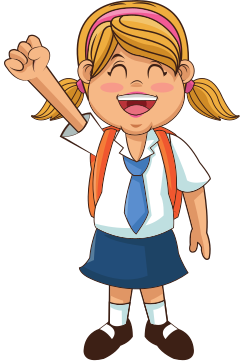 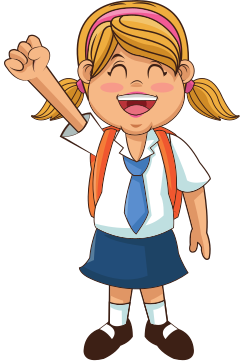 =            52,5%
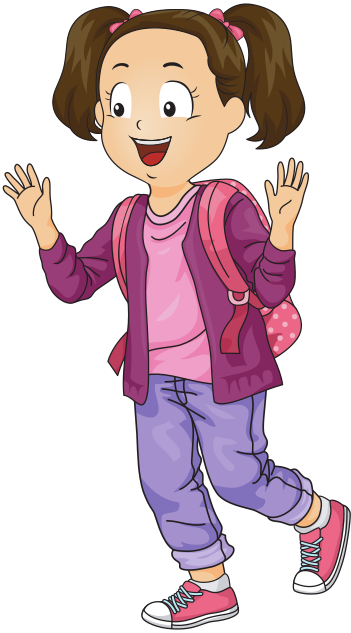 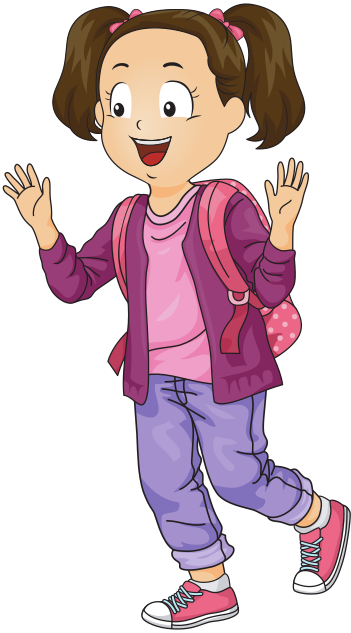 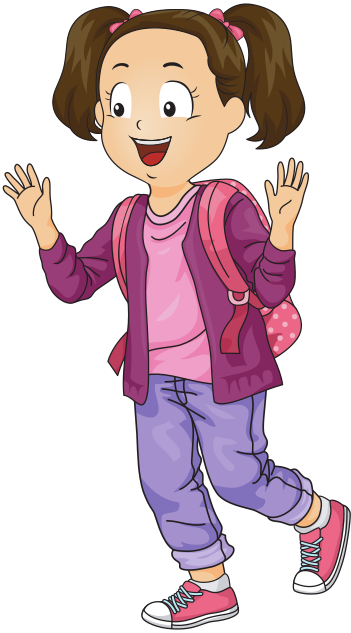 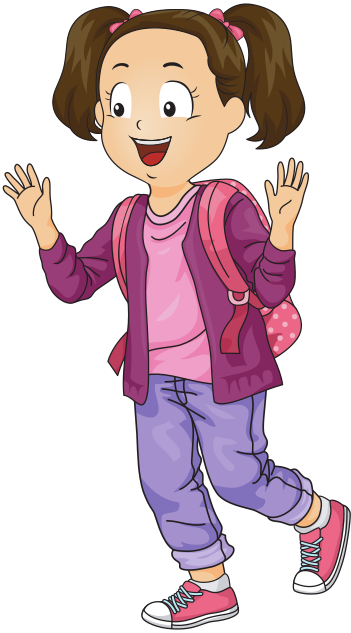 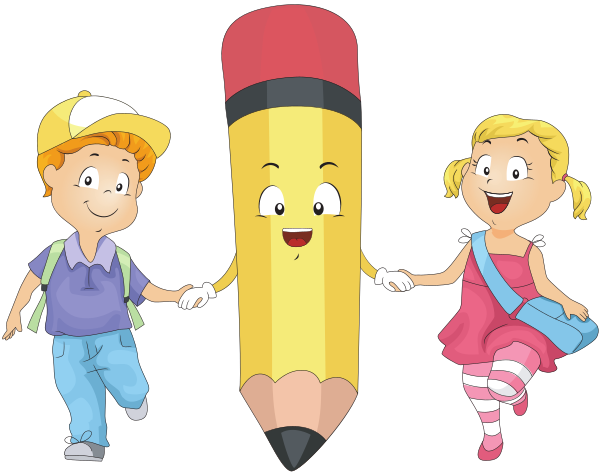 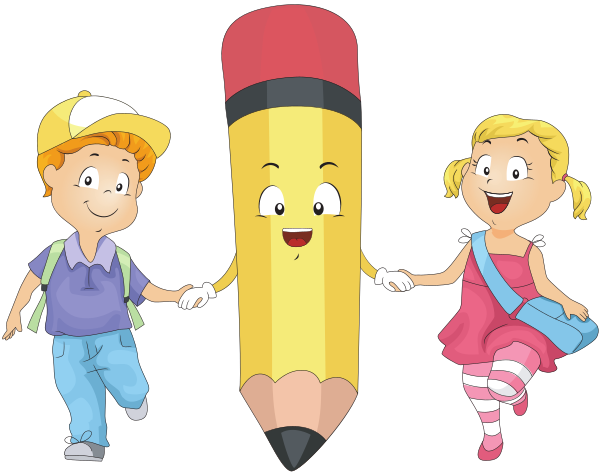 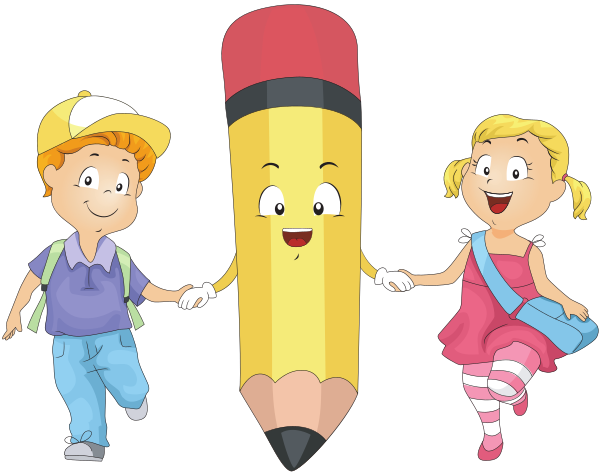 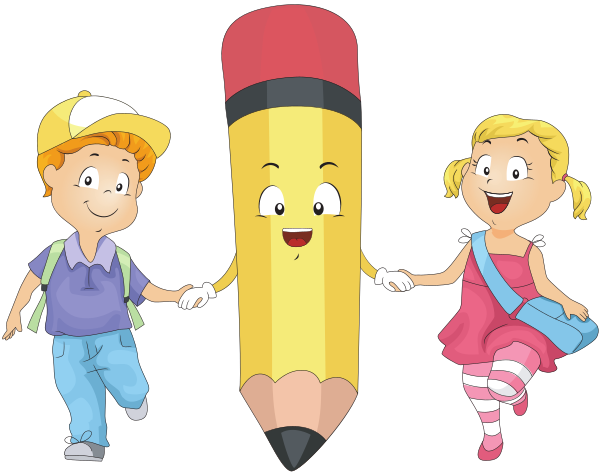 Các bước trên chính là các bước chúng ta đi tìm tỉ số phần trăm giữa số học sinh nữ và số học sinh toàn trường.
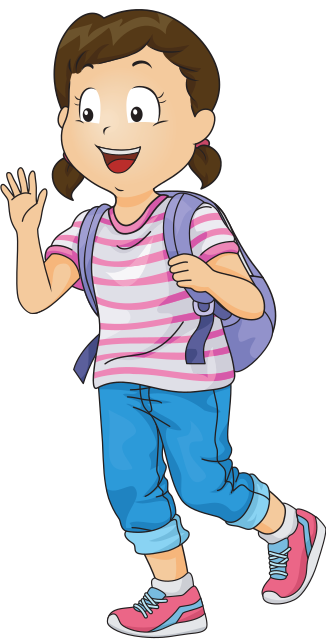 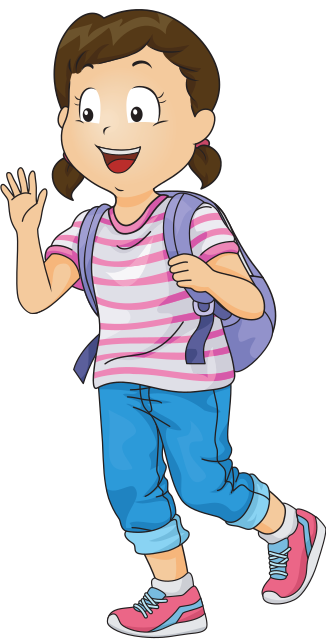 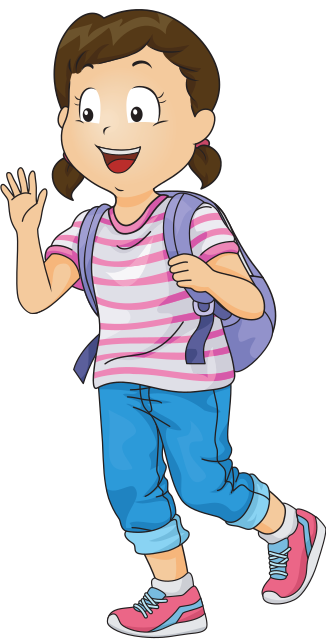 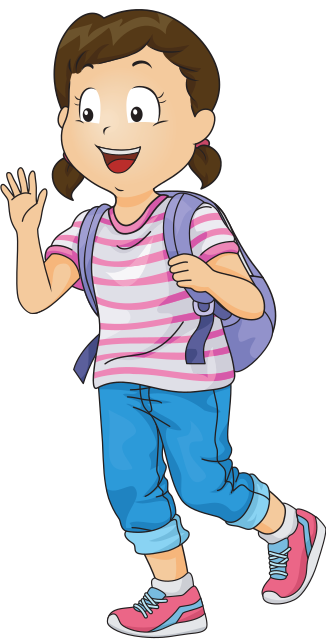 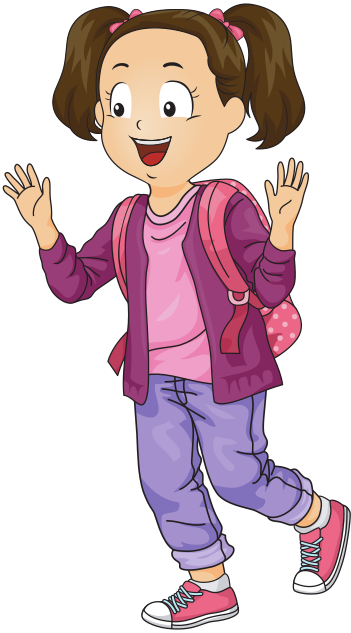 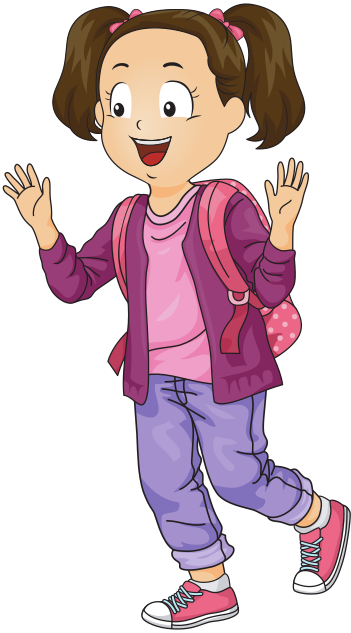 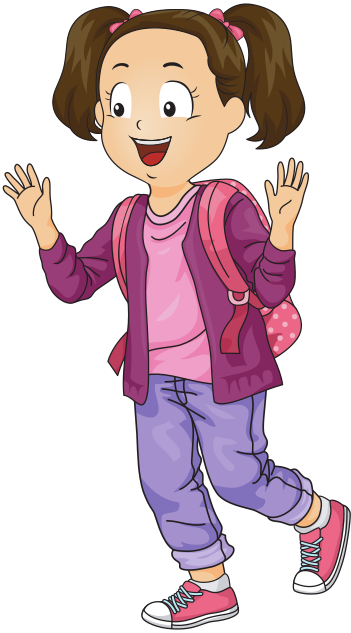 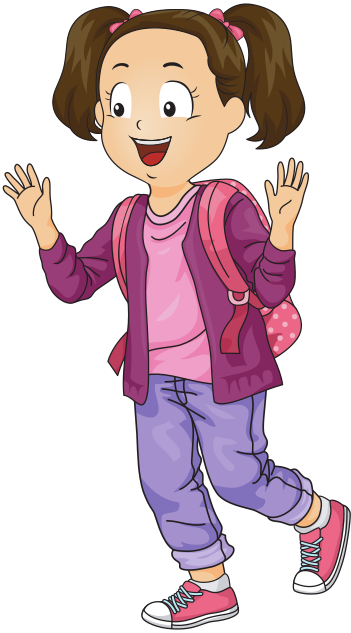 Vậy tỉ số phần trăm giữa số học sinh nữ và số học sinh toàn trường là 52,5%
Ta có thể viết gọn thành các bước tính như sau:
315 : 600 = 0,525 = 52,5%
a) Ví dụ: Trường tiểu học Vạn Thọ có 600 học sinh, trong đó có 
315 học sinh nữ. Tìm tỉ số phần trăm của số học sinh nữ và số học sinh toàn trường.
Bài giải
Tỉ số phần trăm của số học sinh nữ và số học sinh toàn trường là:
315 : 600 = 0,525 = 52,5%
Đáp số: 52,5%.
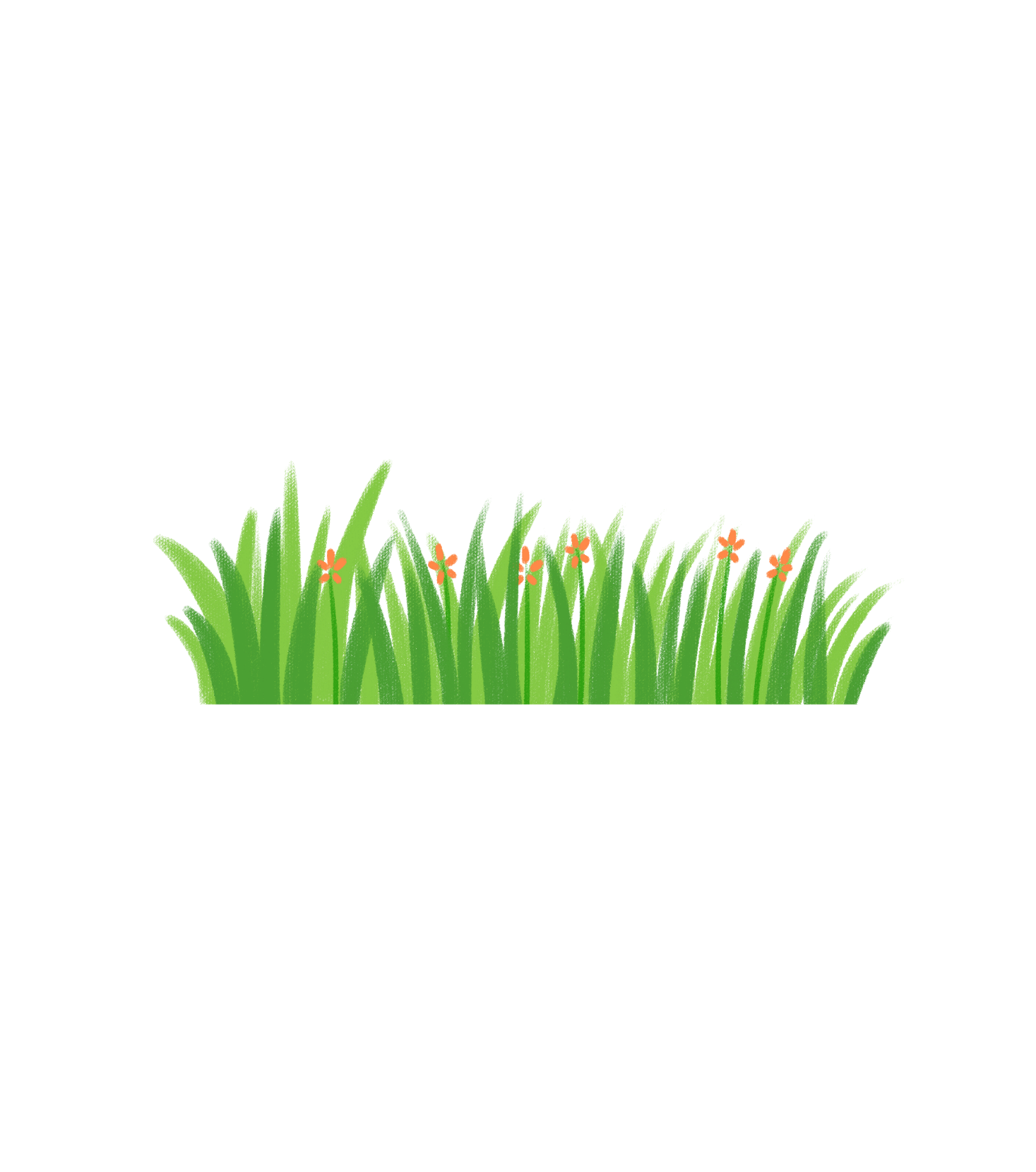 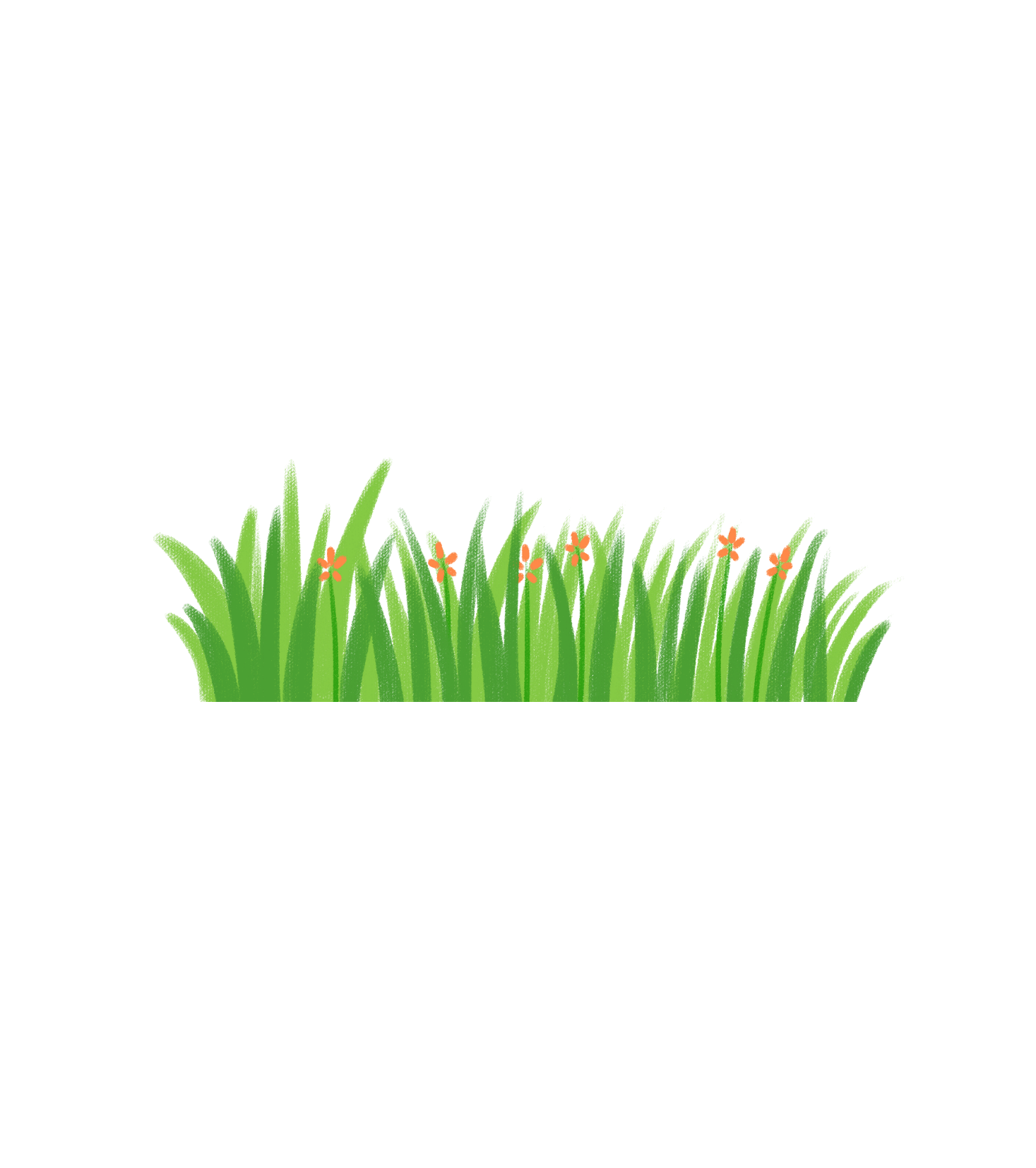 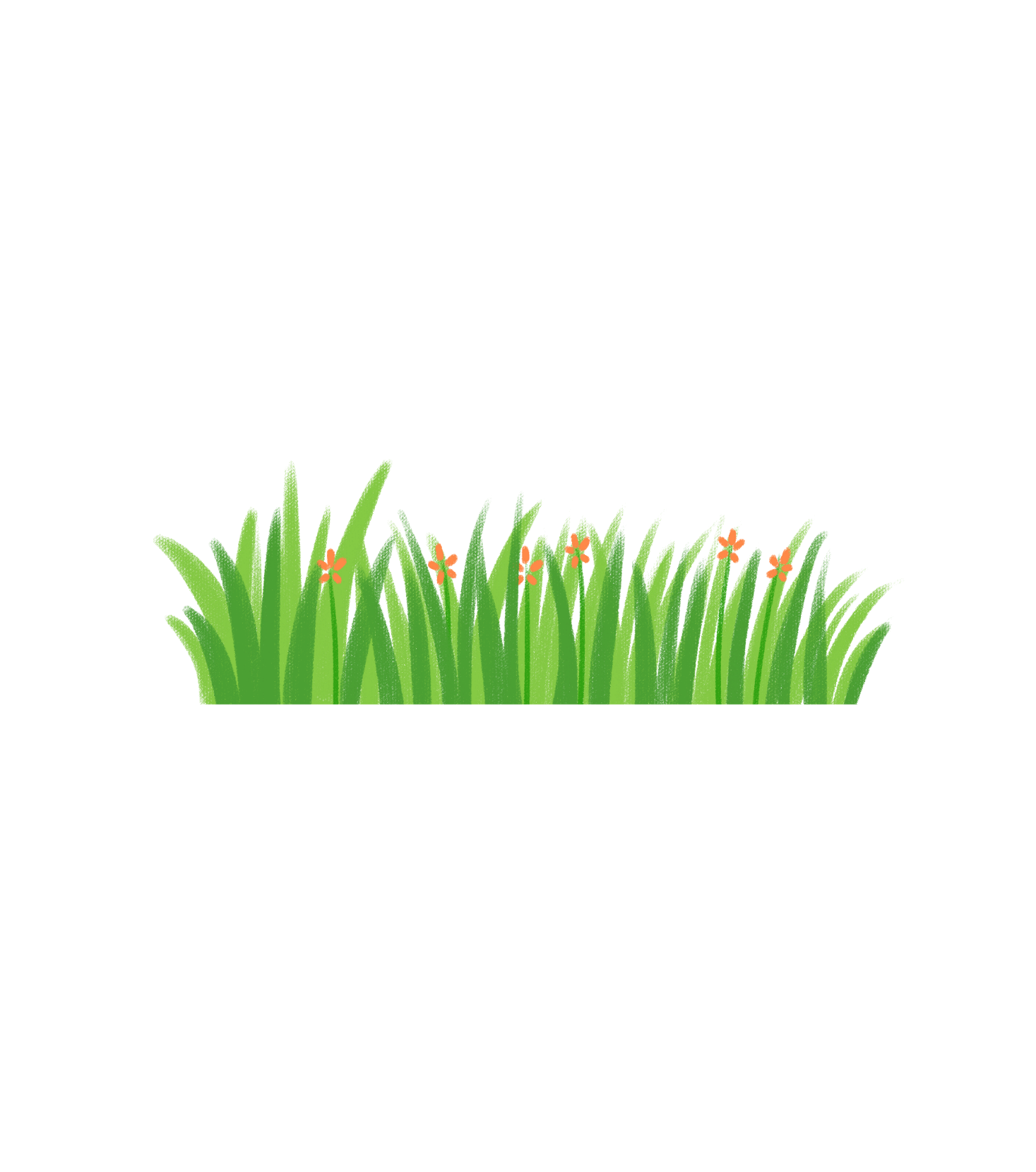 Bài giải
Tỉ số phần trăm của số học sinh nữ và số học sinh toàn trường là:
315 : 600 = 0,525 = 52,5%
Đáp số: 52,5%.
Muốn tìm tỉ số phần trăm của hai số  315 và 600 ta làm như­ thế nào?
Muốn tìm tỉ số phần trăm của hai số 315 và 600 ta làm như sau:
- Tìm thư­ơng của 315 và 600.
- Nhân th­ương đó với 100 và viết thêm kí hiệu % vào bên phải tích tìm được.
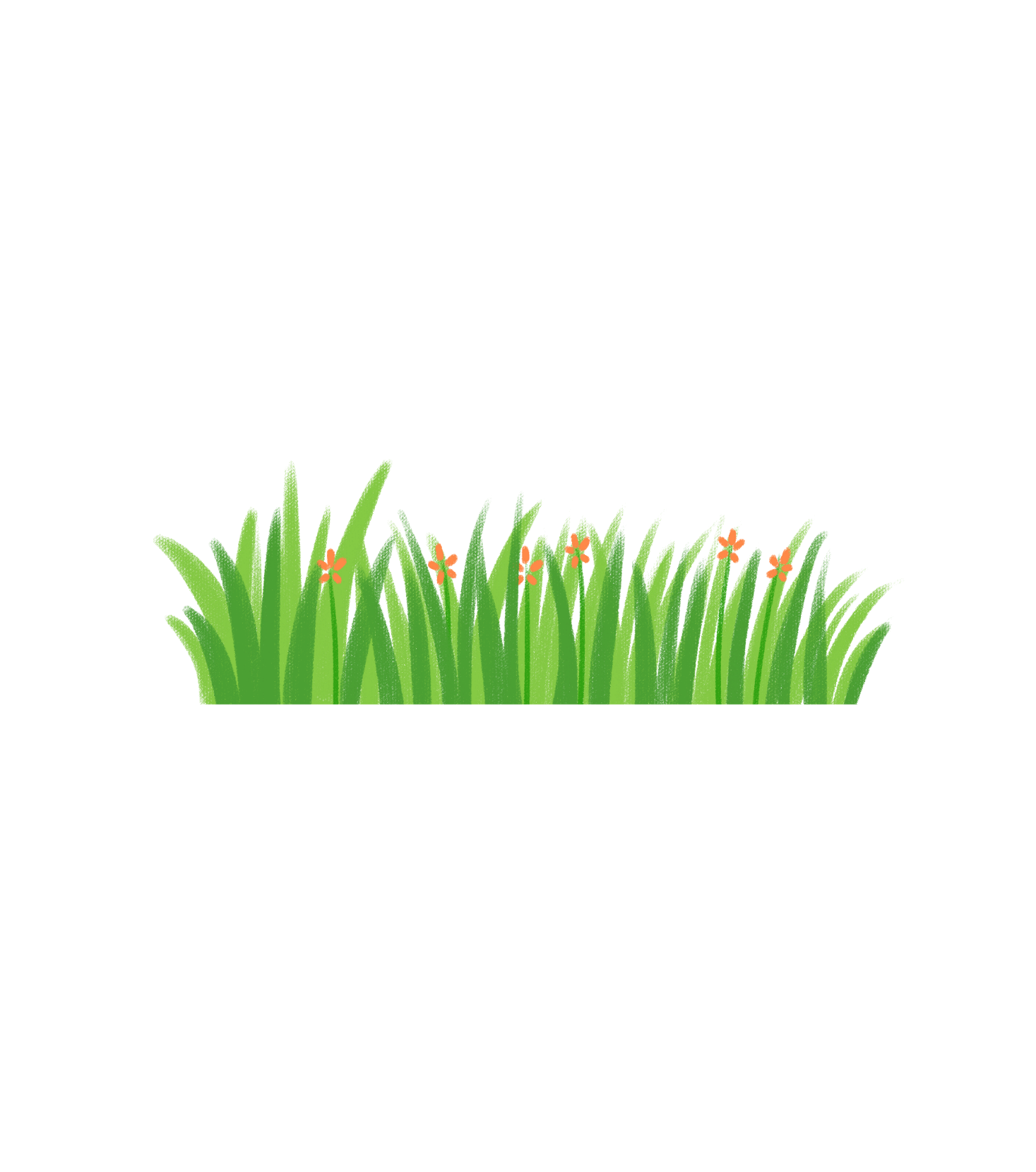 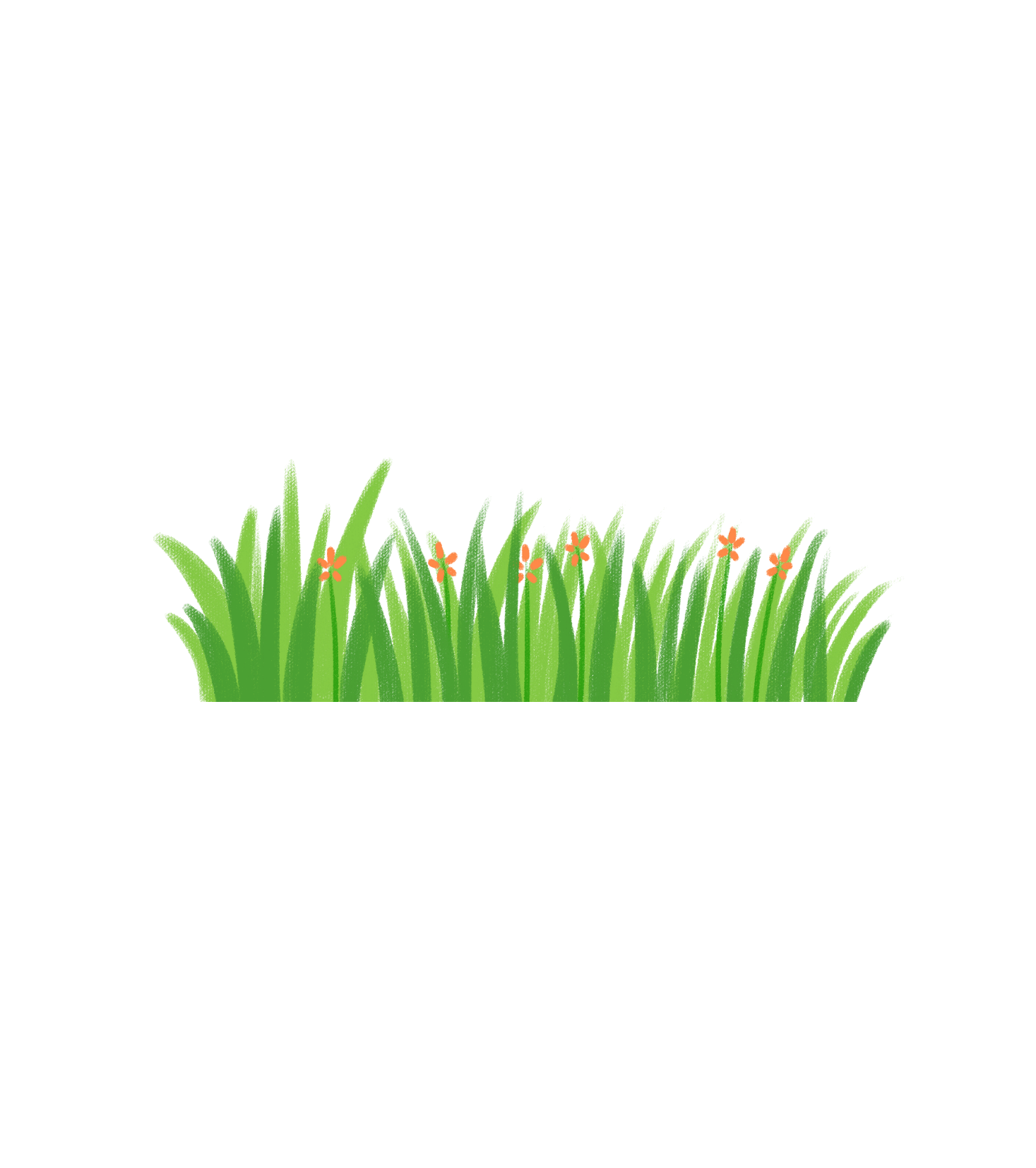 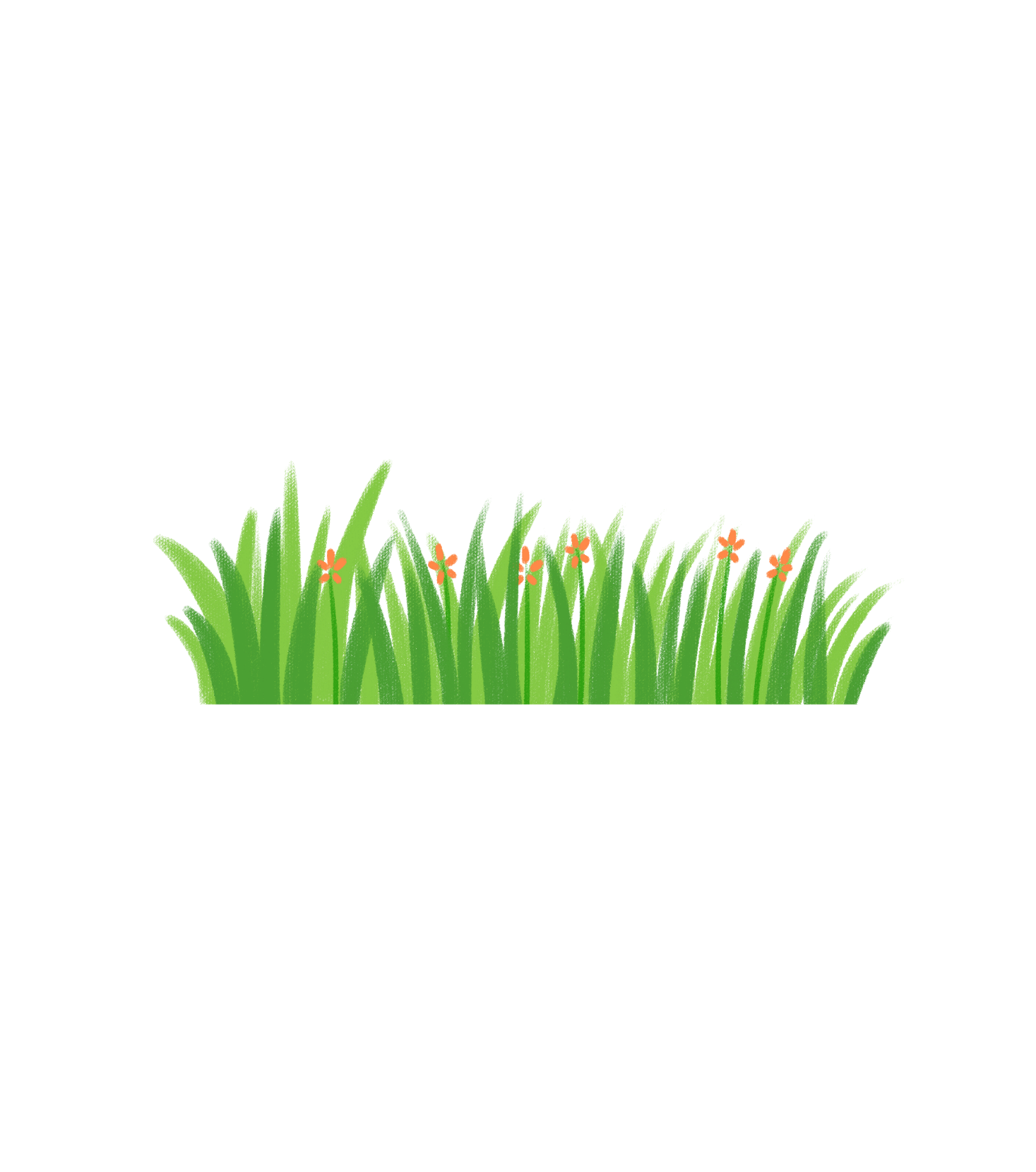 b) Bài toán: Trong 80 kg nư­ớc biển có 2,8 kg muối. Tìm tỉ số phần trăm của l­ượng muối trong nước biển.
Bài giải
Tỉ số phần trăm của l­ượng muối trong n­ước biển là:
2,8  : 80   =  0,035  =  3,5%
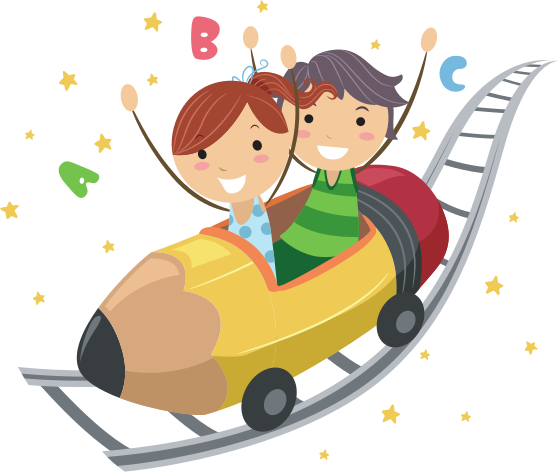 Đáp số: 3,5 %.
Muốn tìm tỉ số phần trăm của hai số ta làm như­ thế nào?
Muốn tìm tỉ số phần trăm của hai số ta làm như sau:
   - Tìm thương của hai số.
   - Nhân thương đó với 100 rồi viết thêm kí hiệu % vào bên phải tích tìm được.
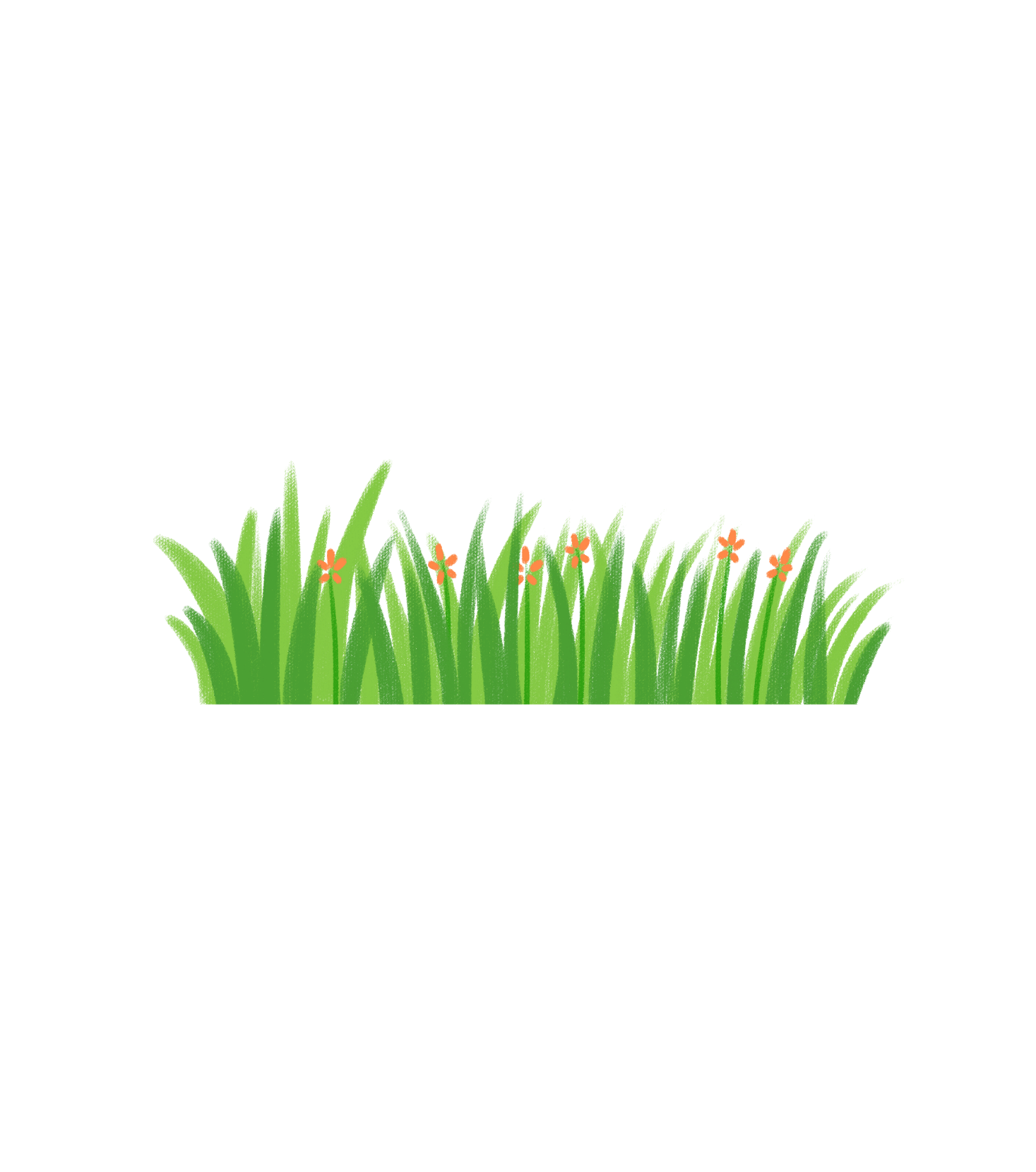 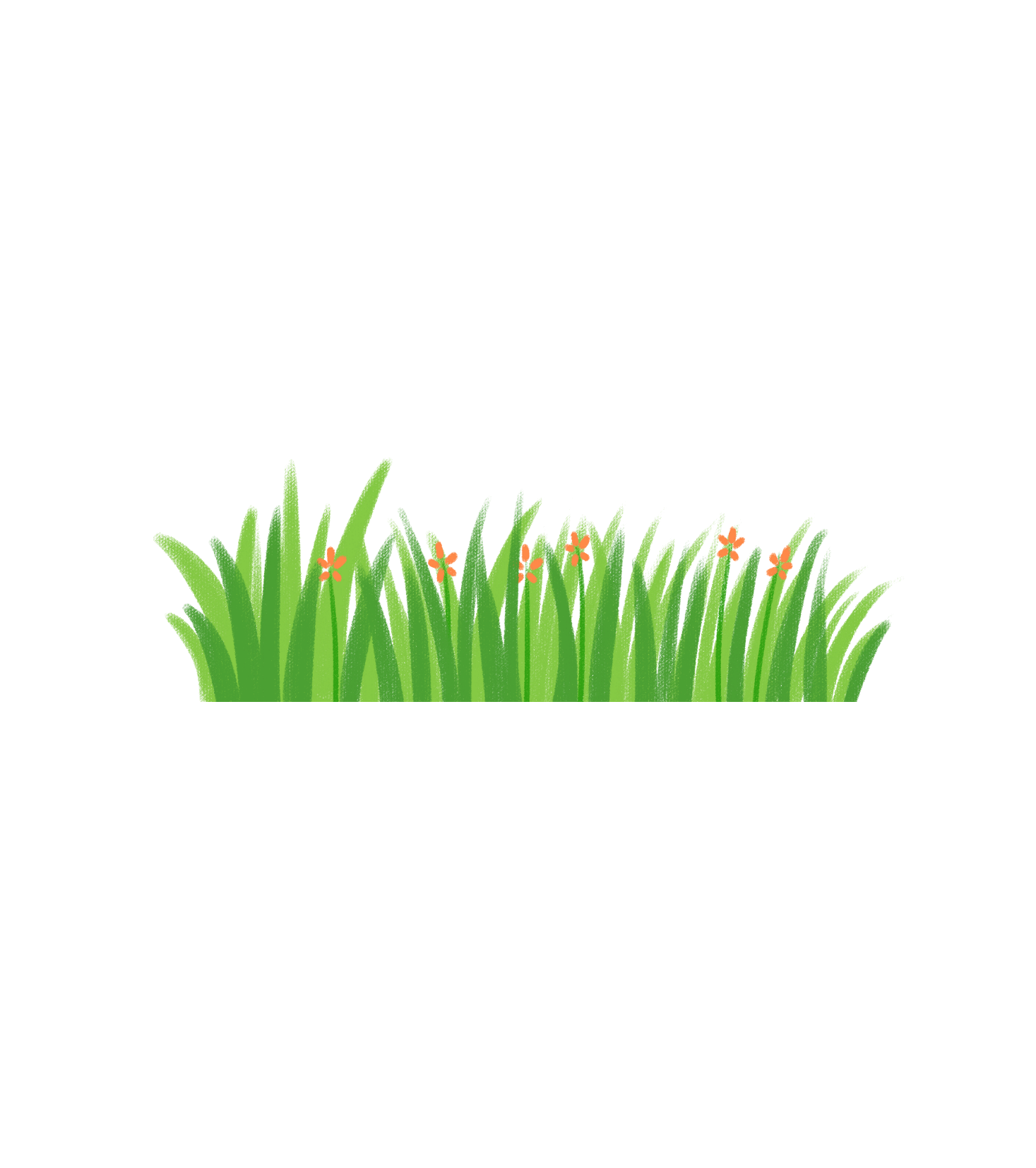 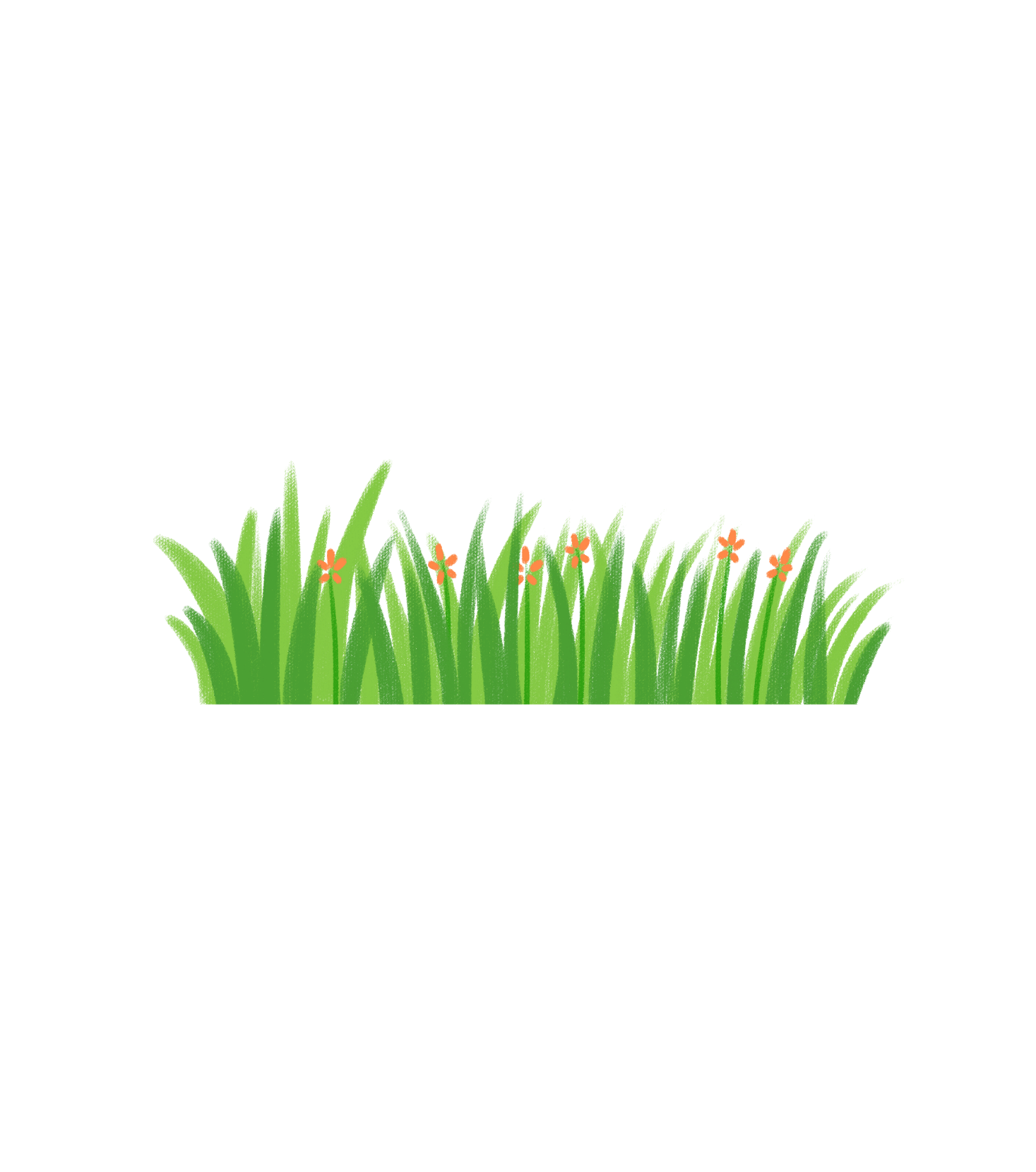 Luyện tập
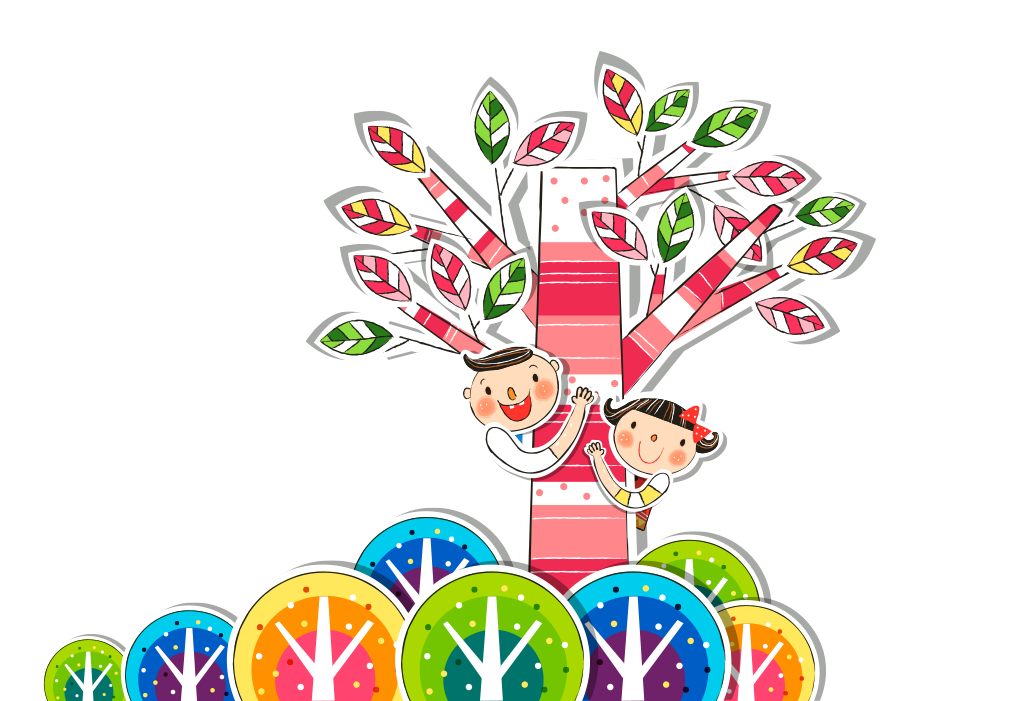 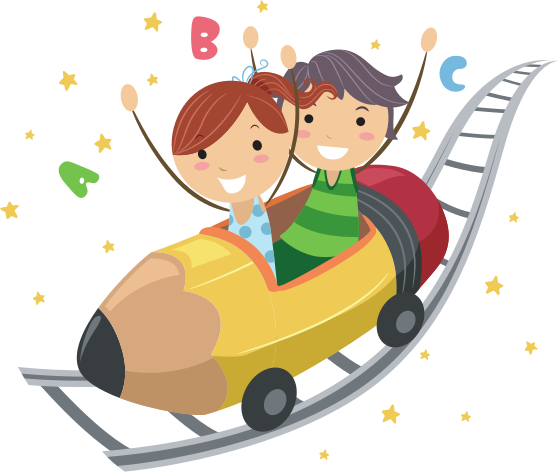 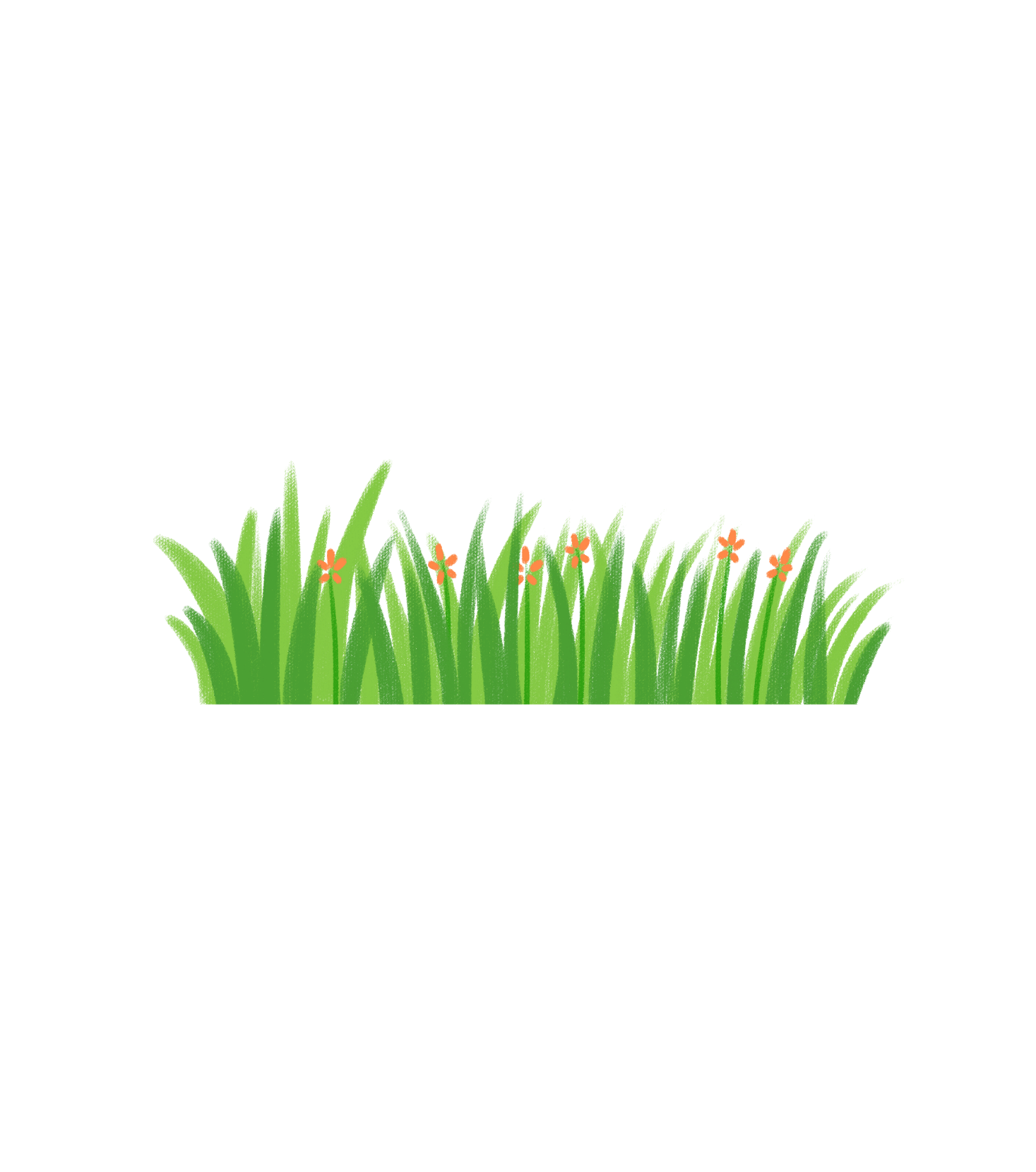 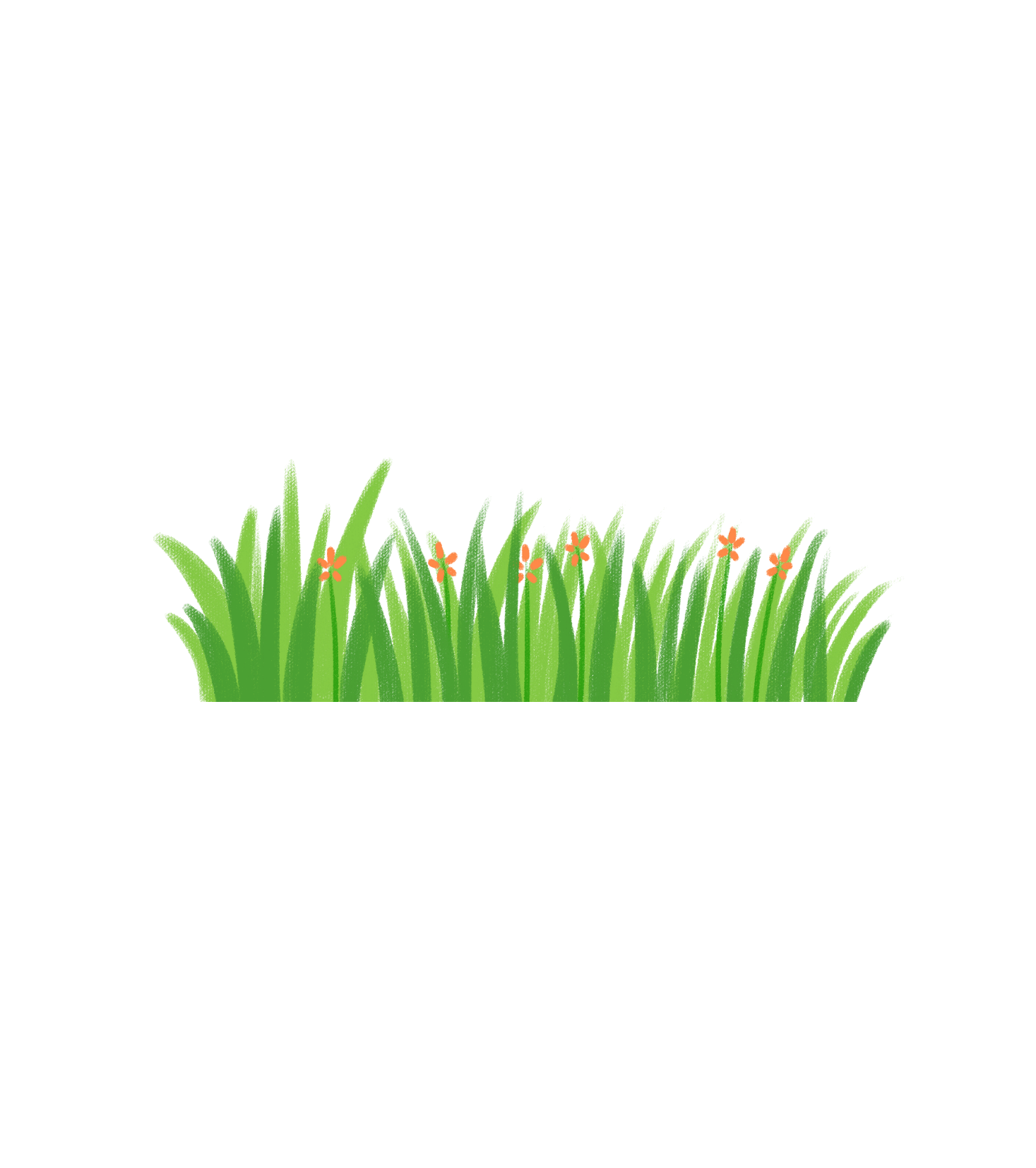 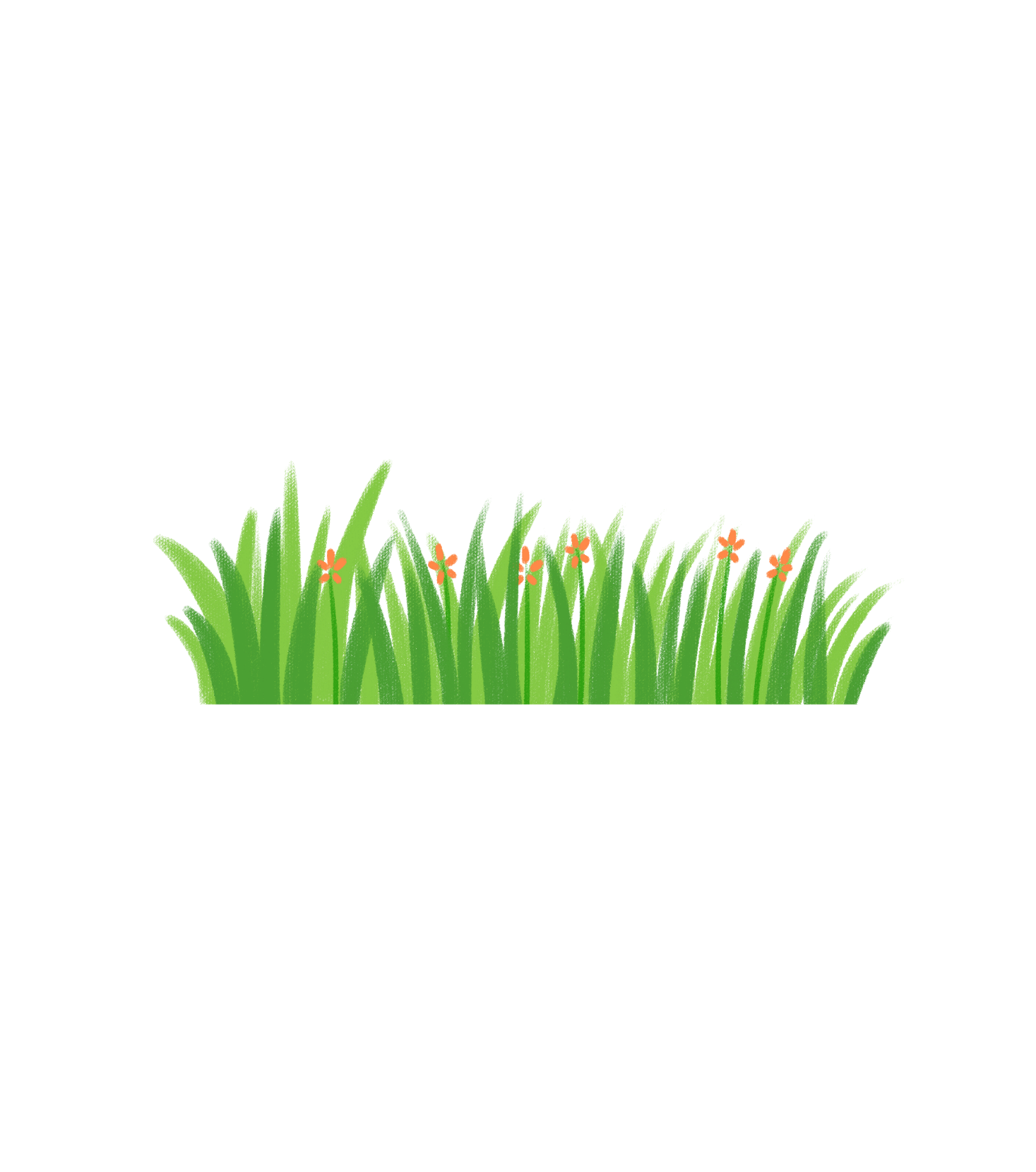 01
Viết thành tỉ số phần trăm (theo mẫu):
0,57;            0,3;             0,234;              1,35
Mẫu:  0,57 = 57%
0,3  = 30 %
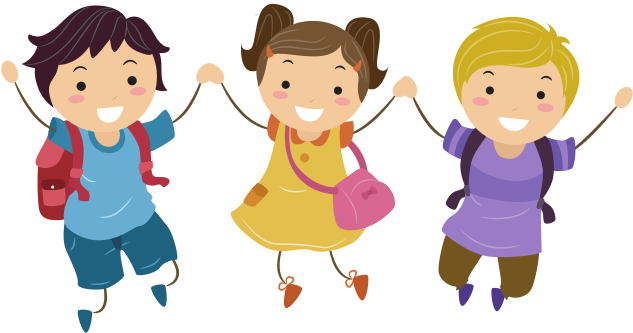 0,234  = 23,4 %
1,35  = 135 %
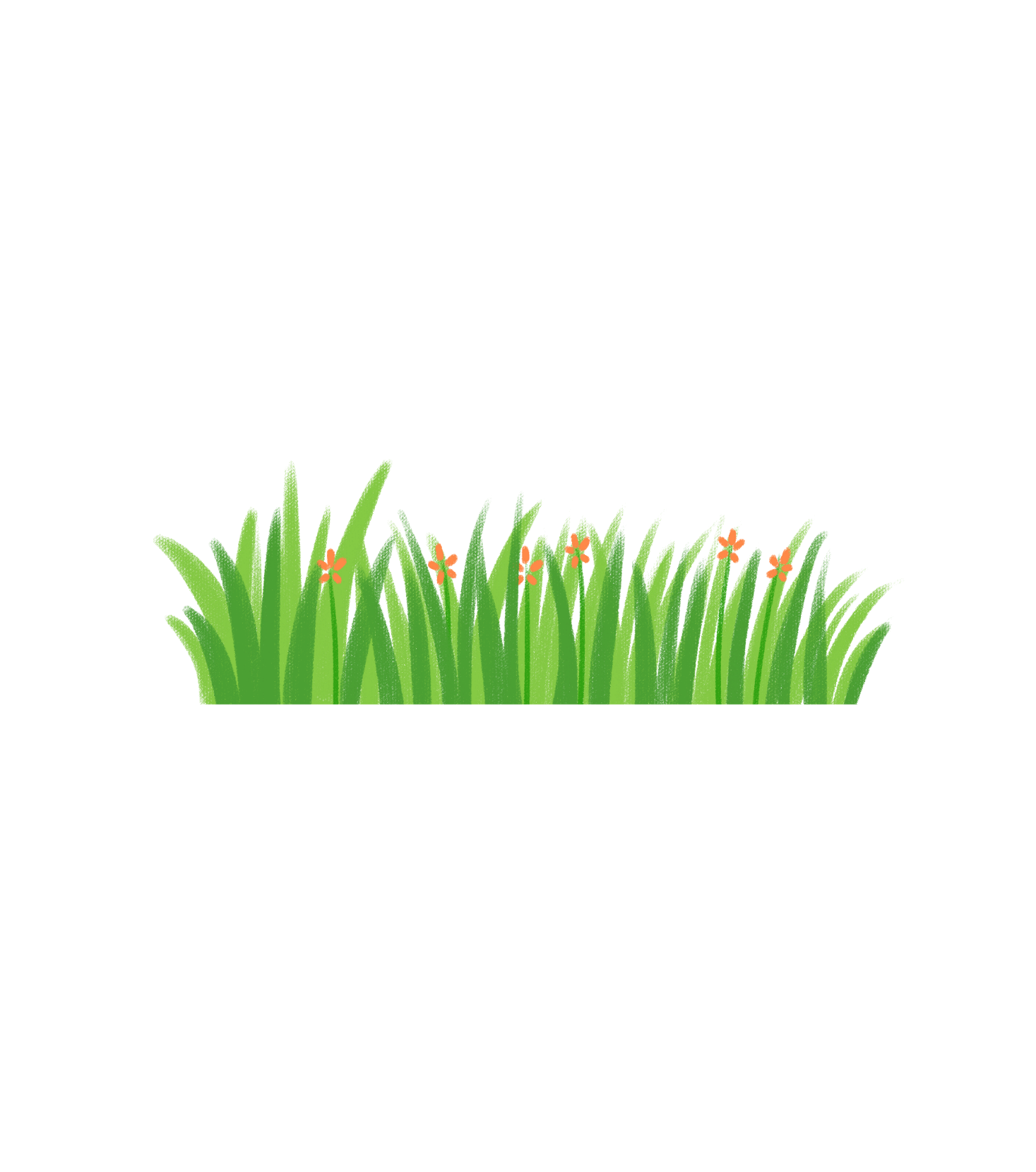 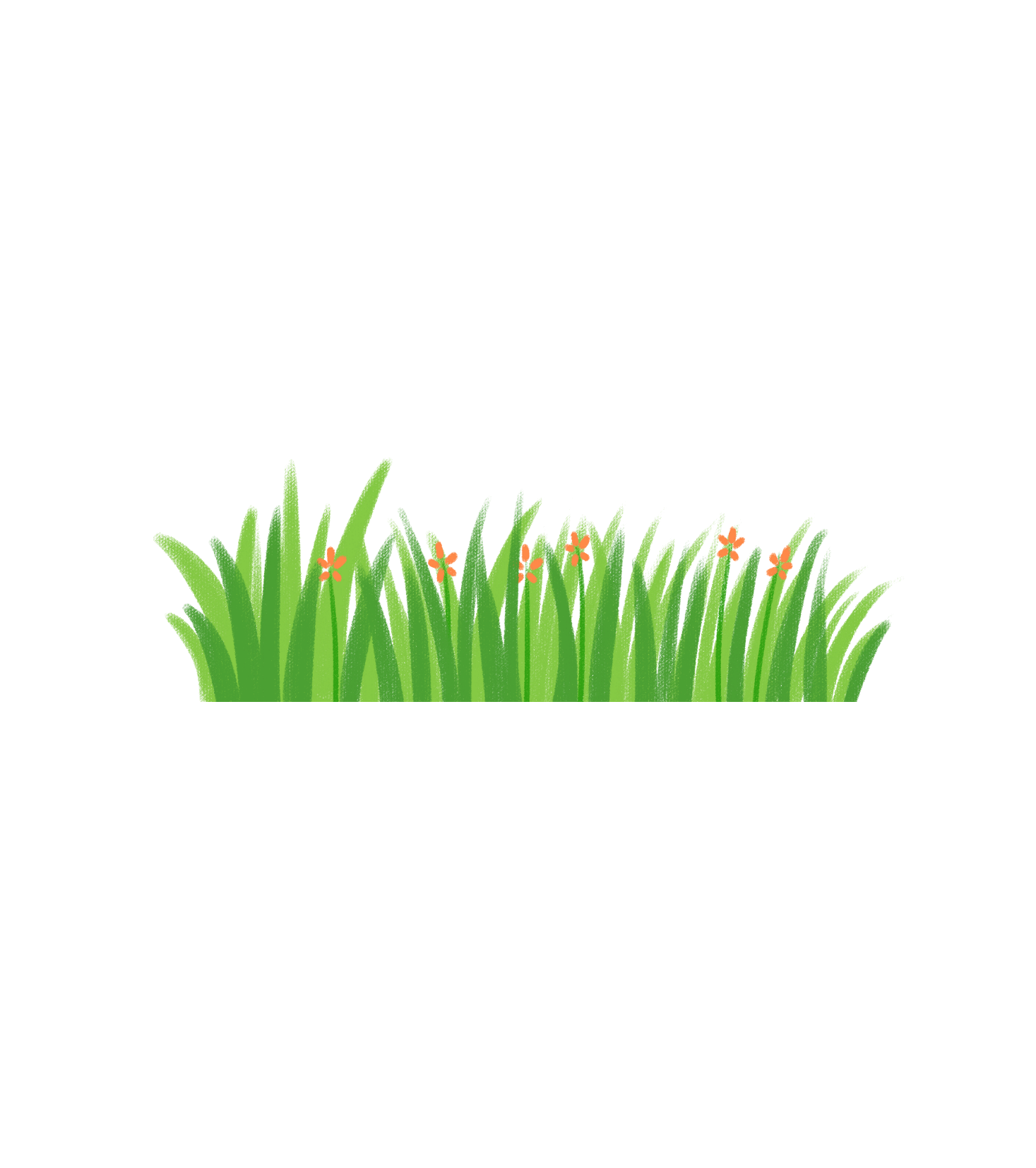 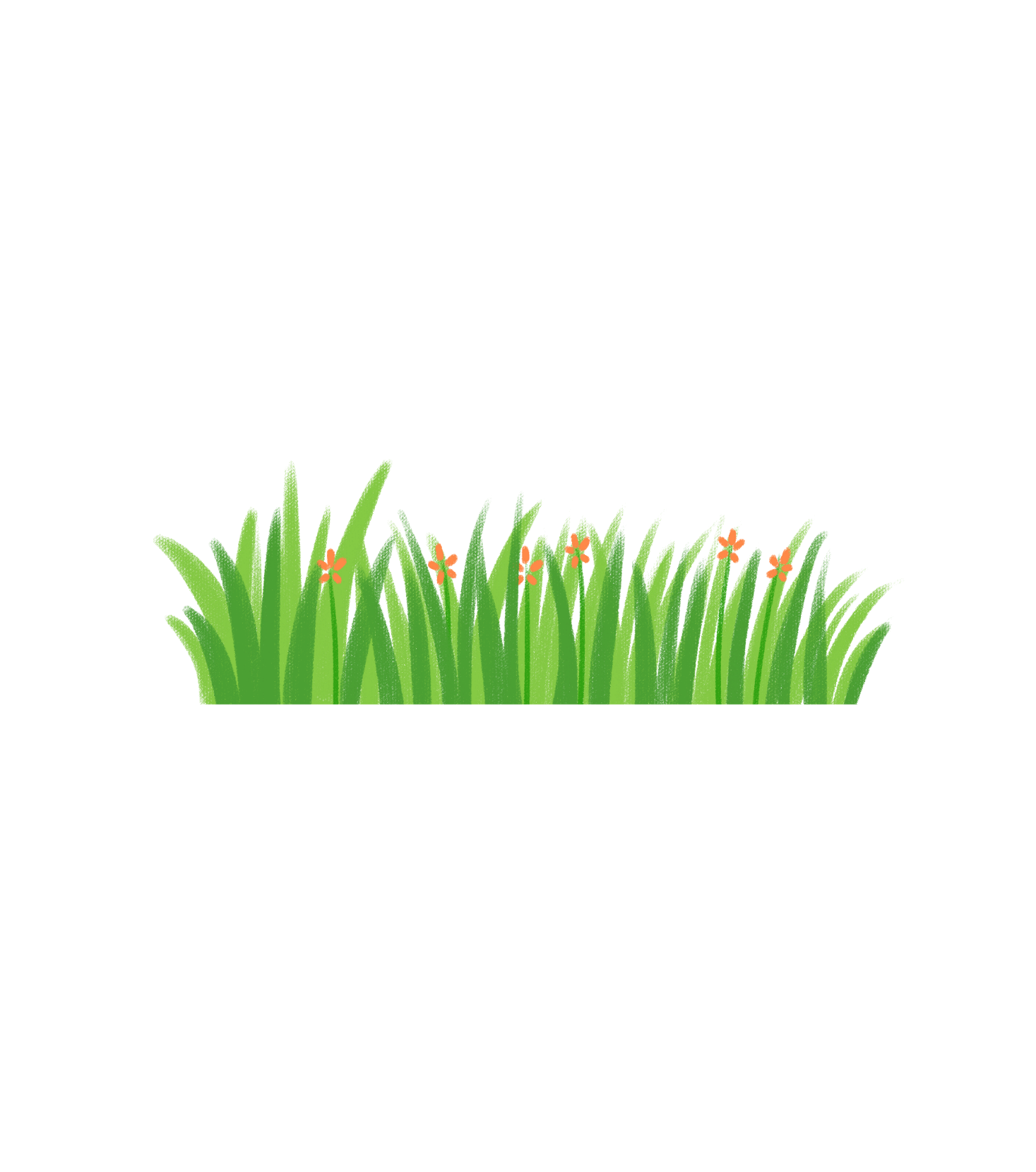 02
Tính tỉ số phần trăm của hai số (theo mẫu):
a)  19 và 30;       b) 45 và 61;        c) 1,2 và 26
Mẫu:  a) 19 : 30 = 0,6333 … = 63,33%
b) 45  :   61  = 0,7377 …
=  73,77 %
c) 1,2  :   26  = 0,0461 …
=  4,61%
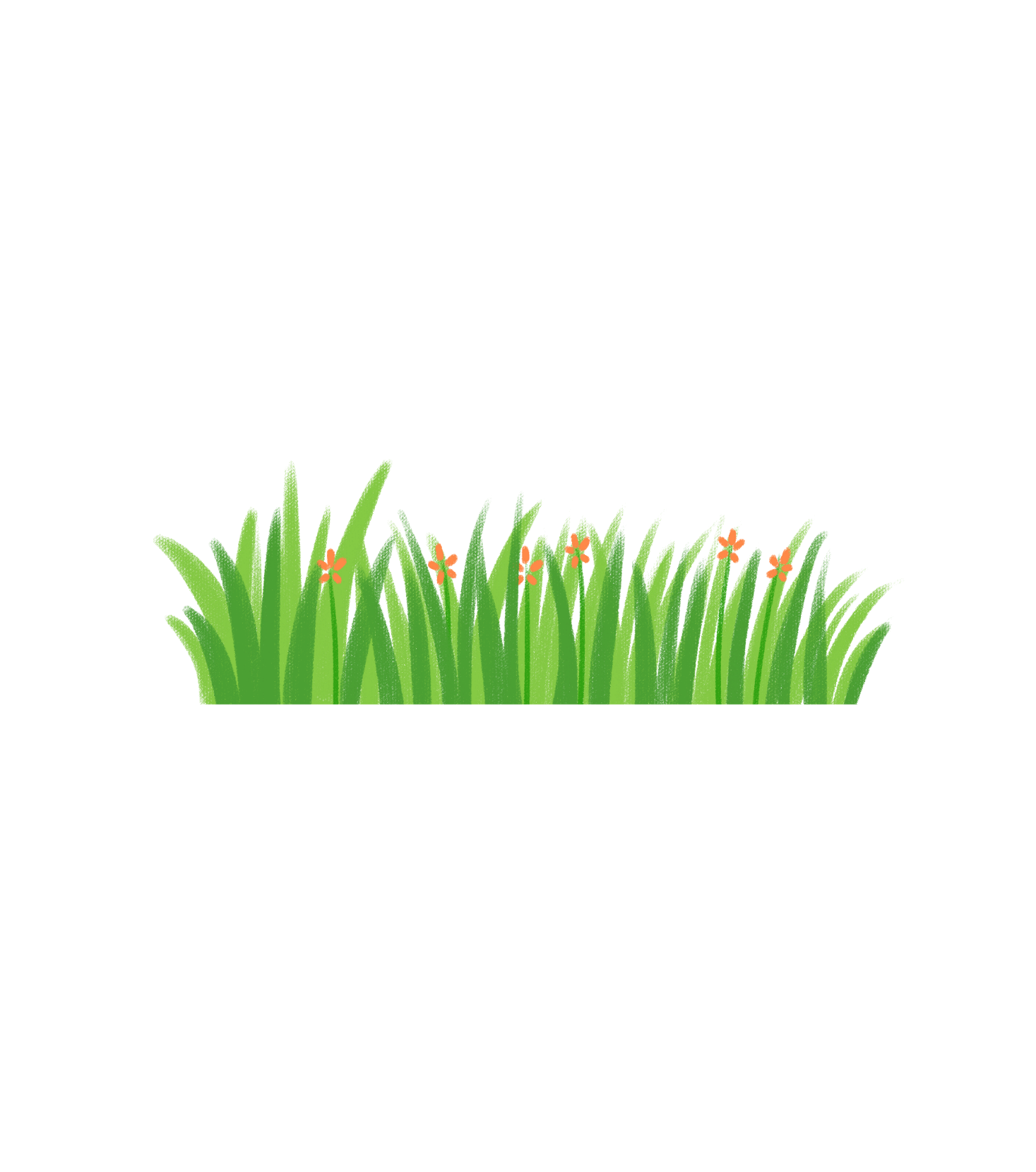 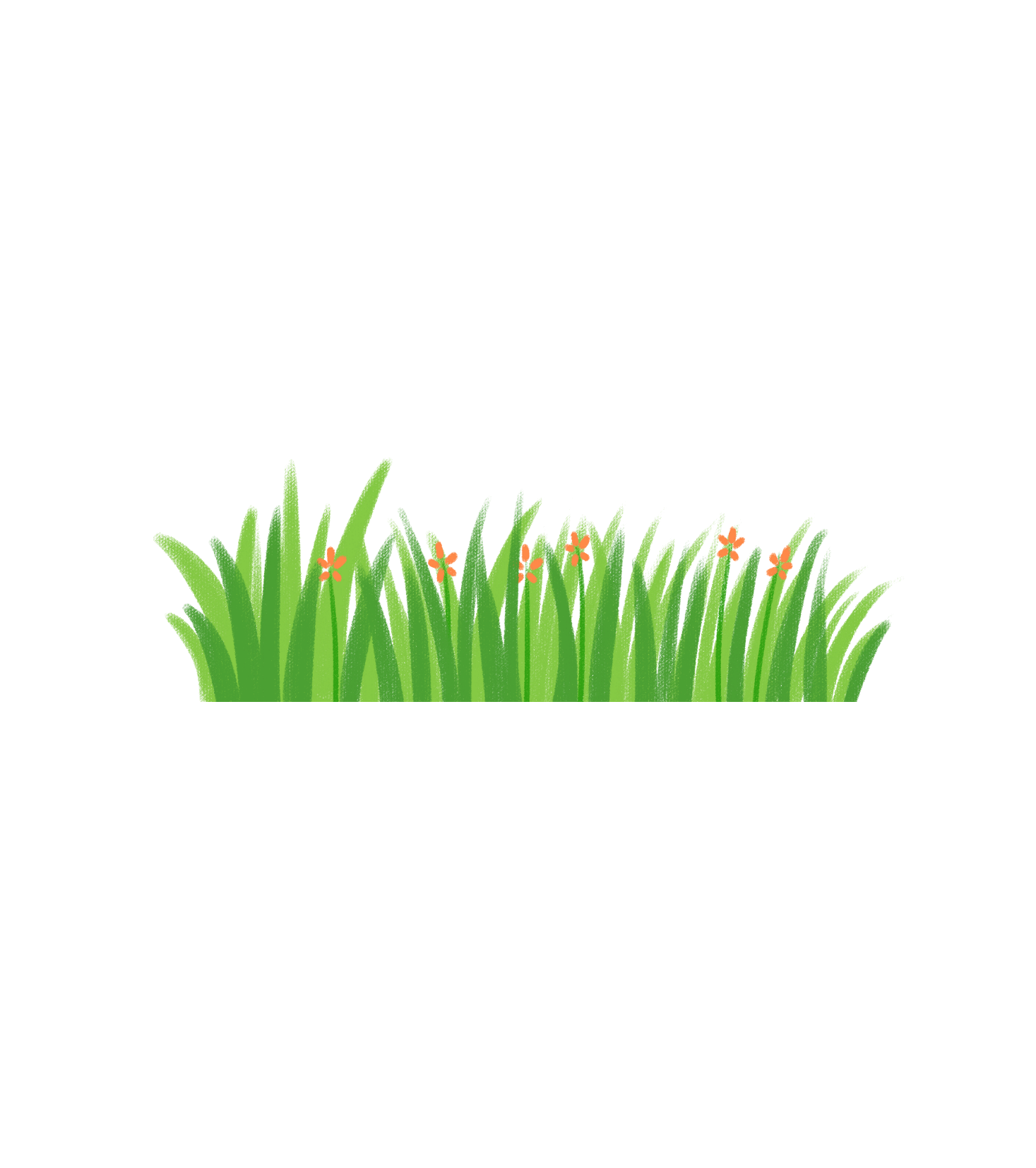 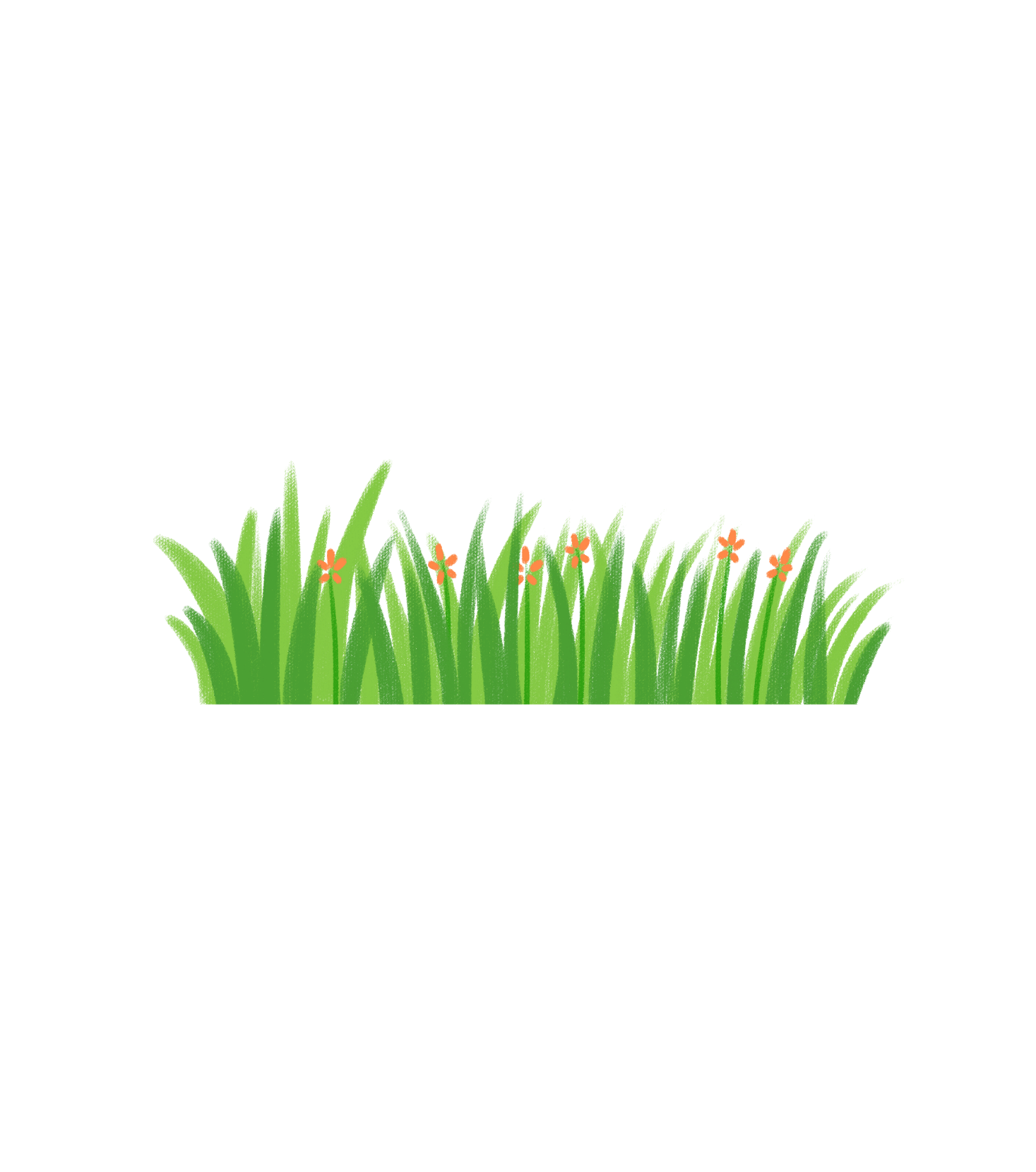 03
Một lớp học có 25 học sinh, trong đó có 13 học sinh nữ. Hỏi số học sinh nữ chiếm bao nhiêu phần trăm số học sinh của lớp học đó ?
Bài giải
Tóm tắt:
Tỉ số phần trăm của số học sinh nữ và số học sinh cả lớp là:
Lớp có : 25 học sinh
      Nữ : 13 học sinh
13  :  25   =  0,52  =  52%
Tỉ số phần trăm của số học sinh nữ và số học sinh cả lớp: ...?
Đáp số: 52 %.
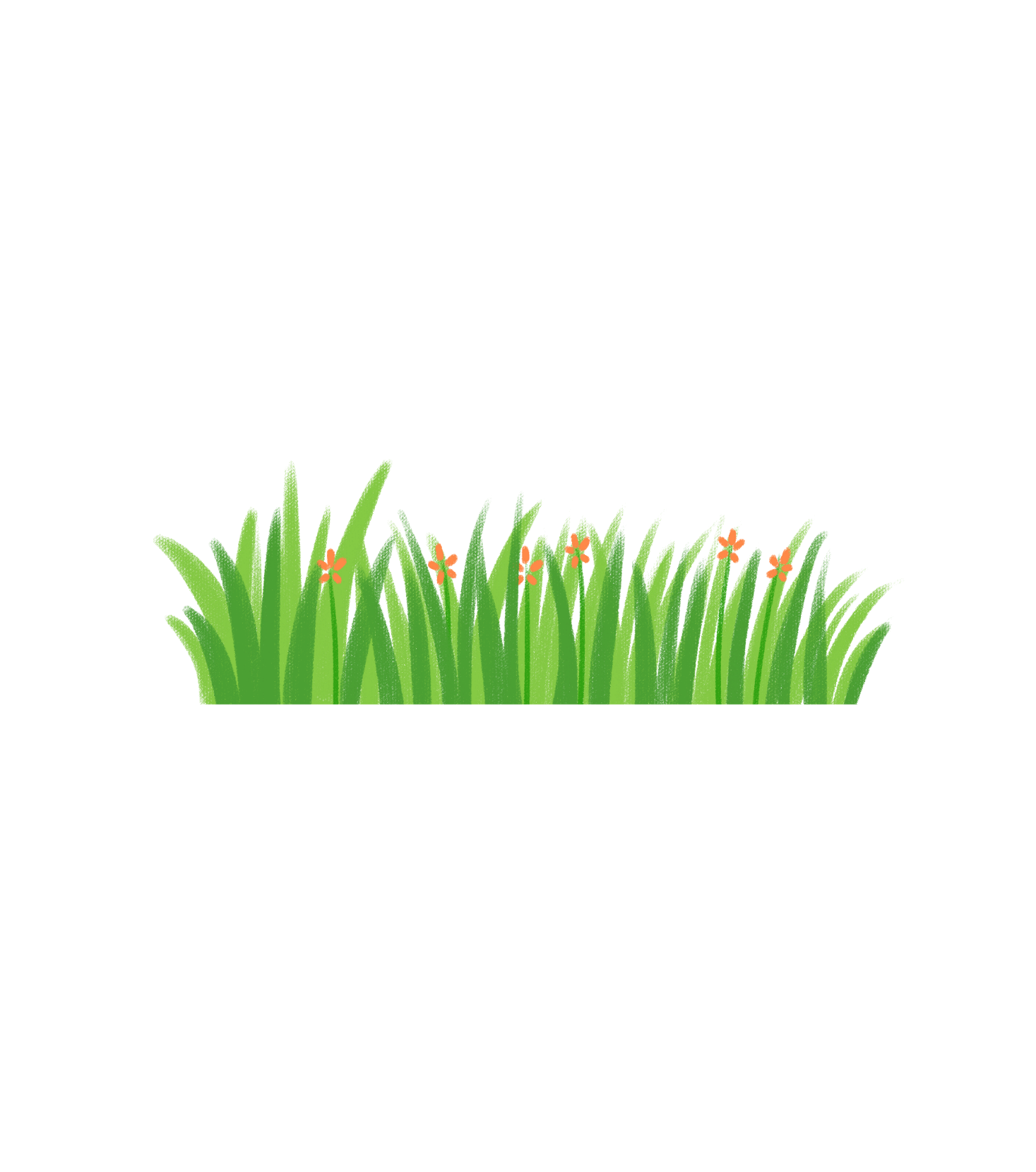 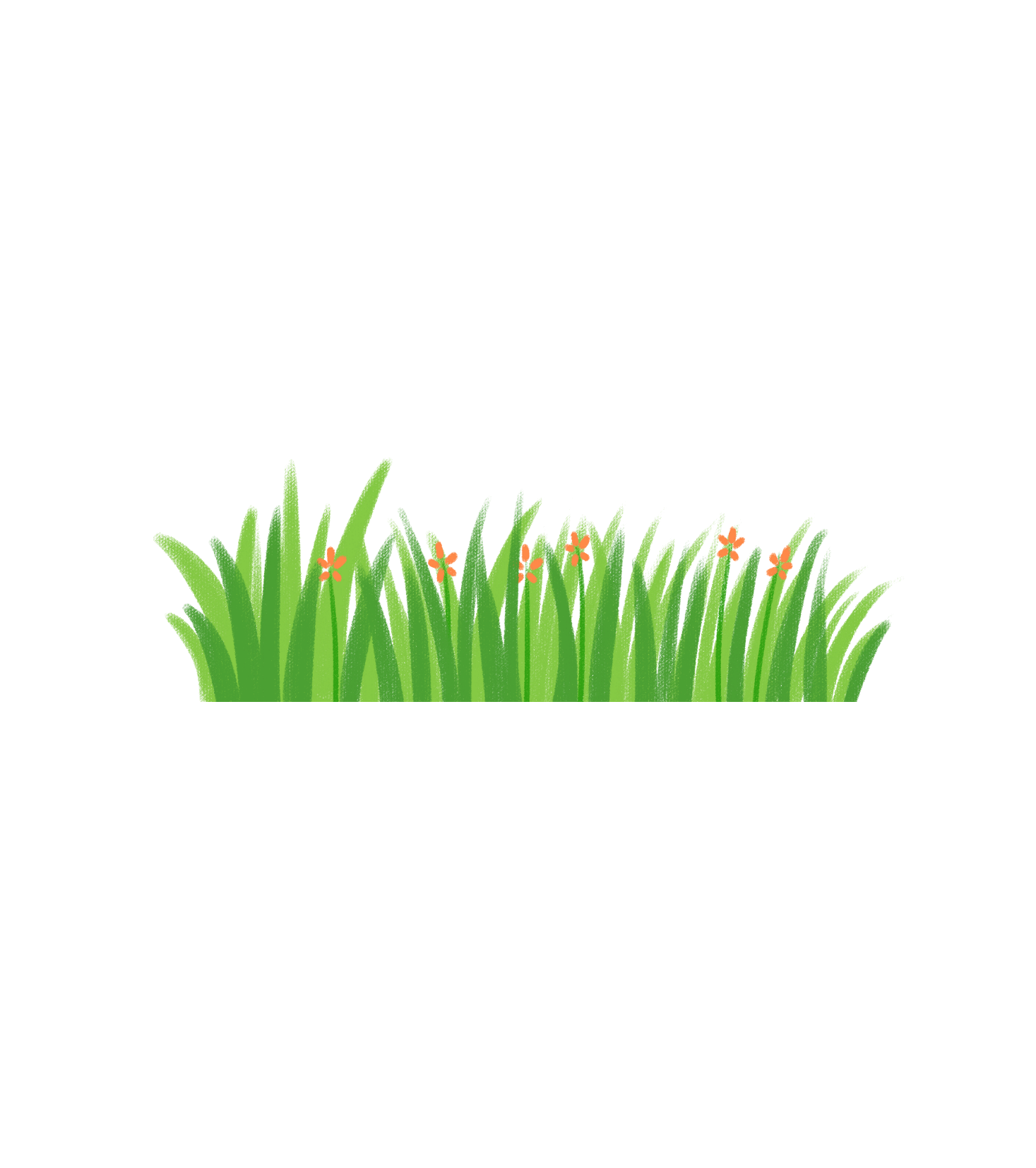 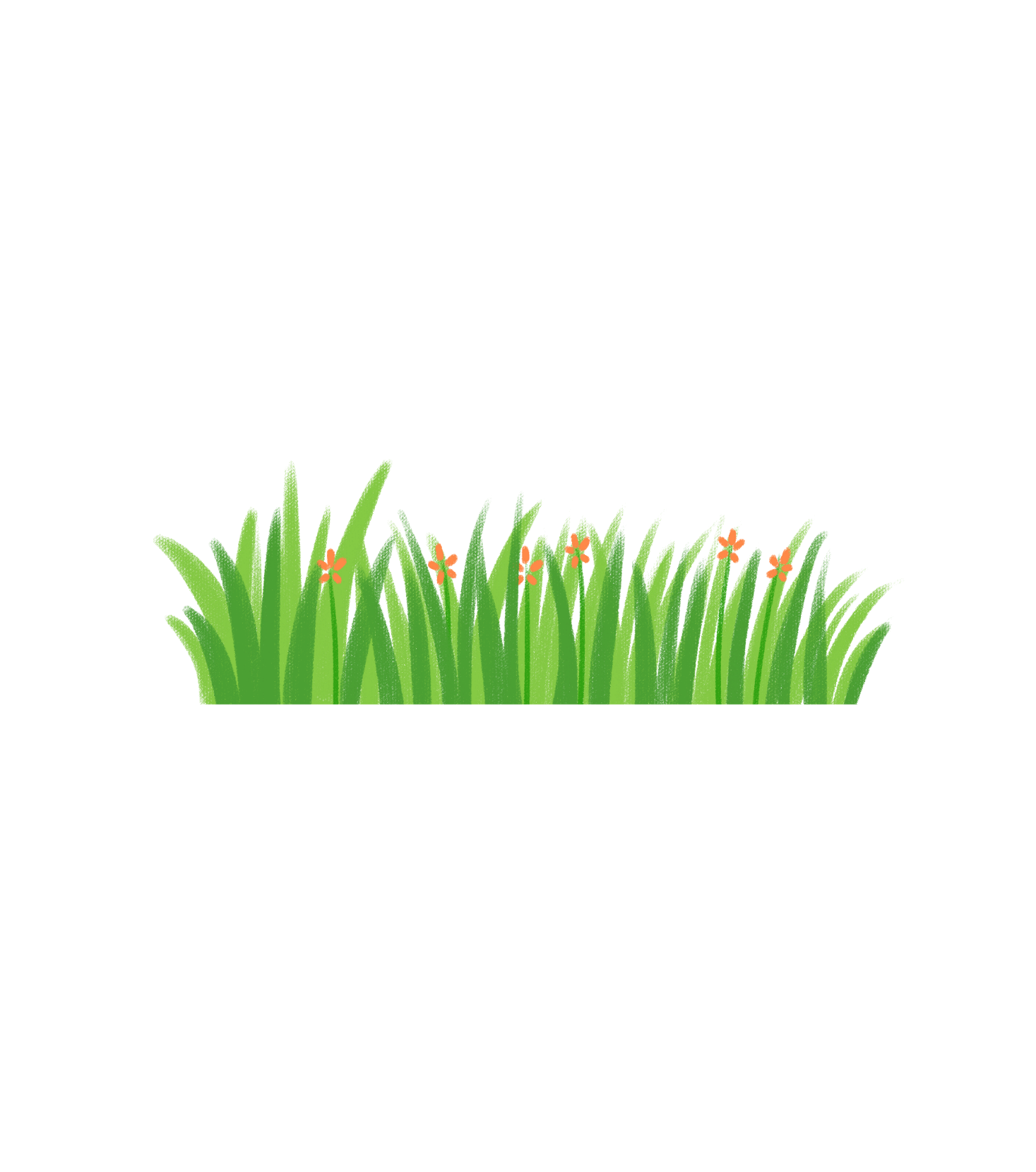 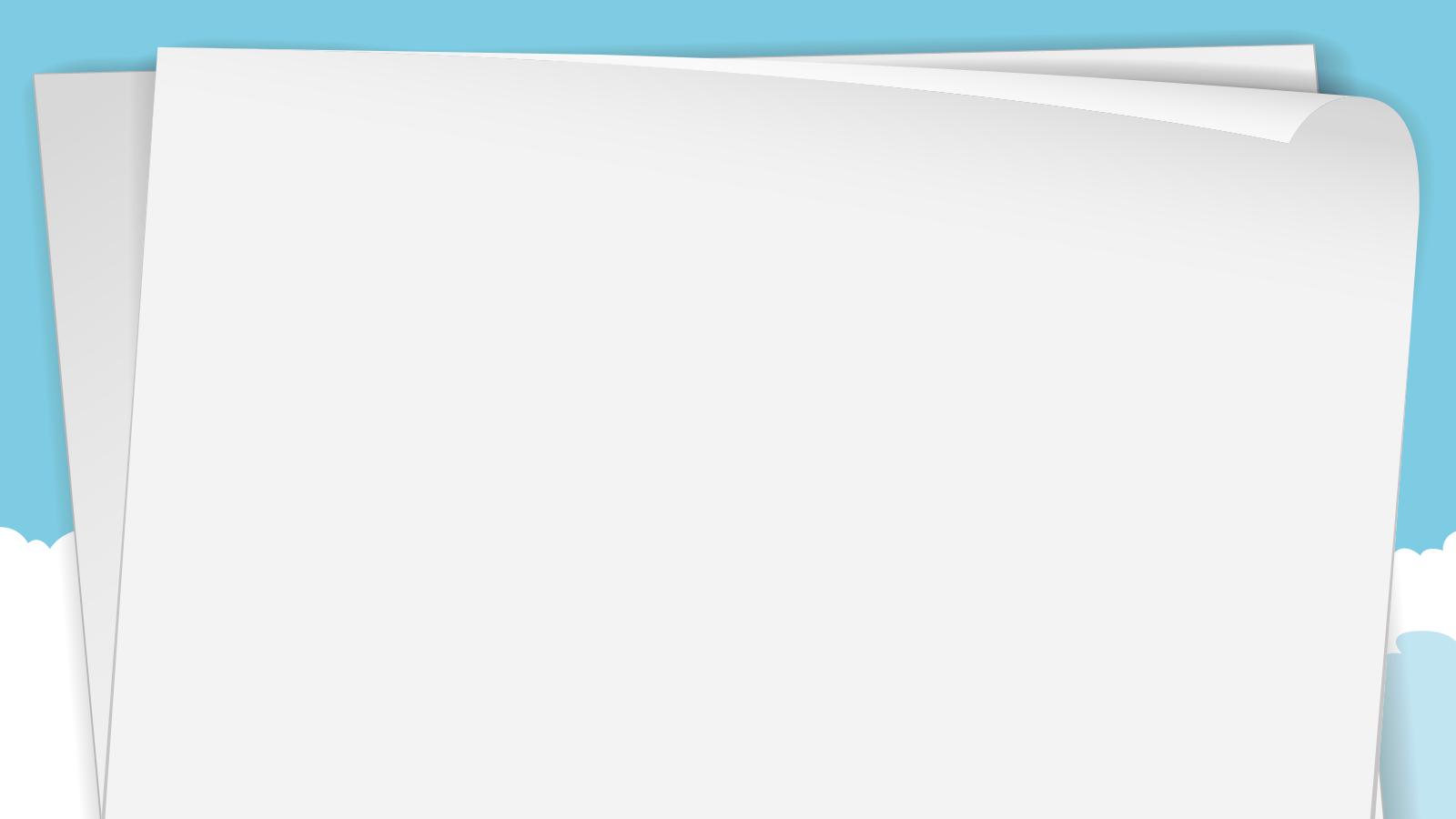 Toán
Giải toán về 
tỉ số phần trăm
Trang 75; 76
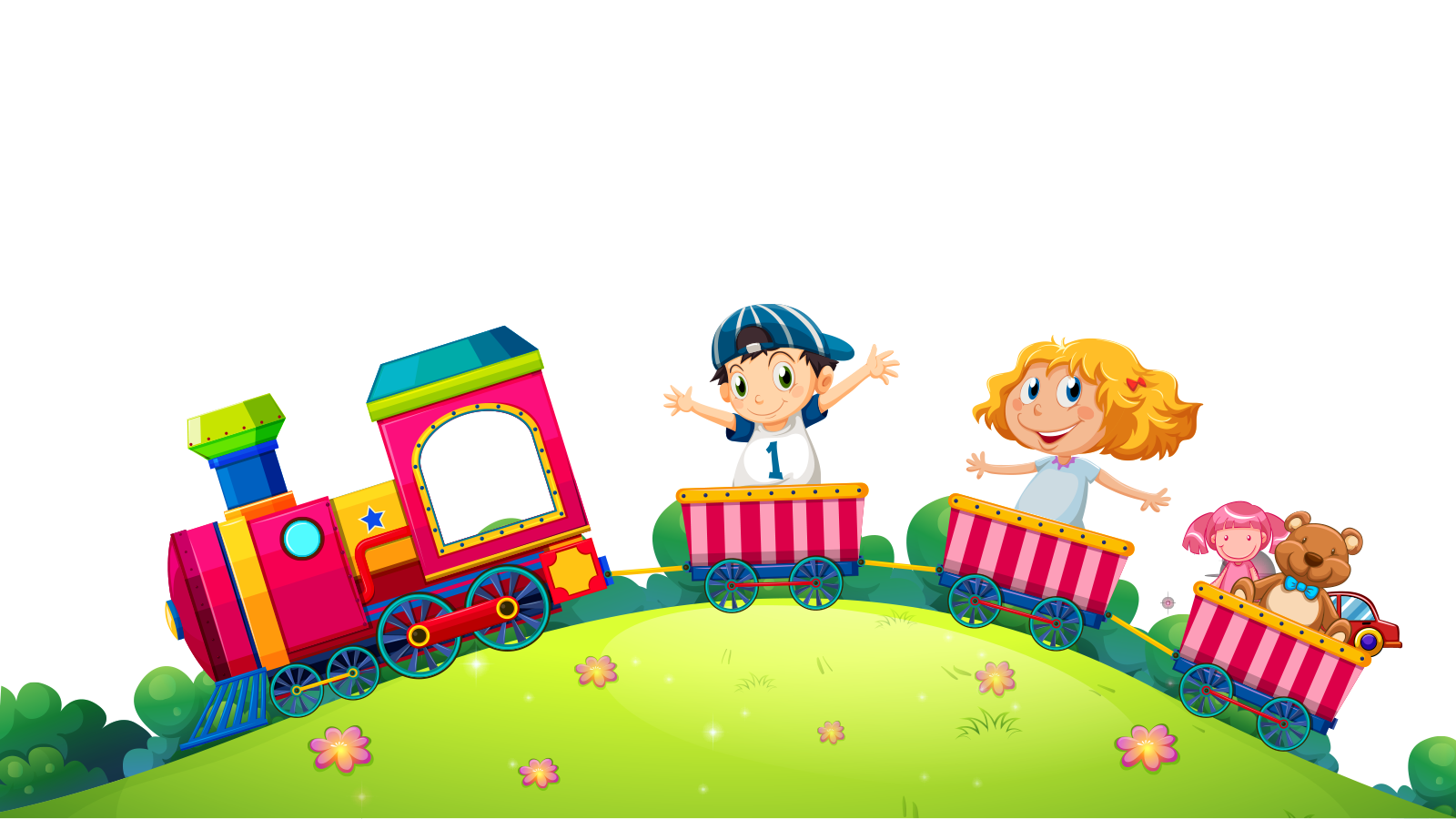 Thực hiện: edufive
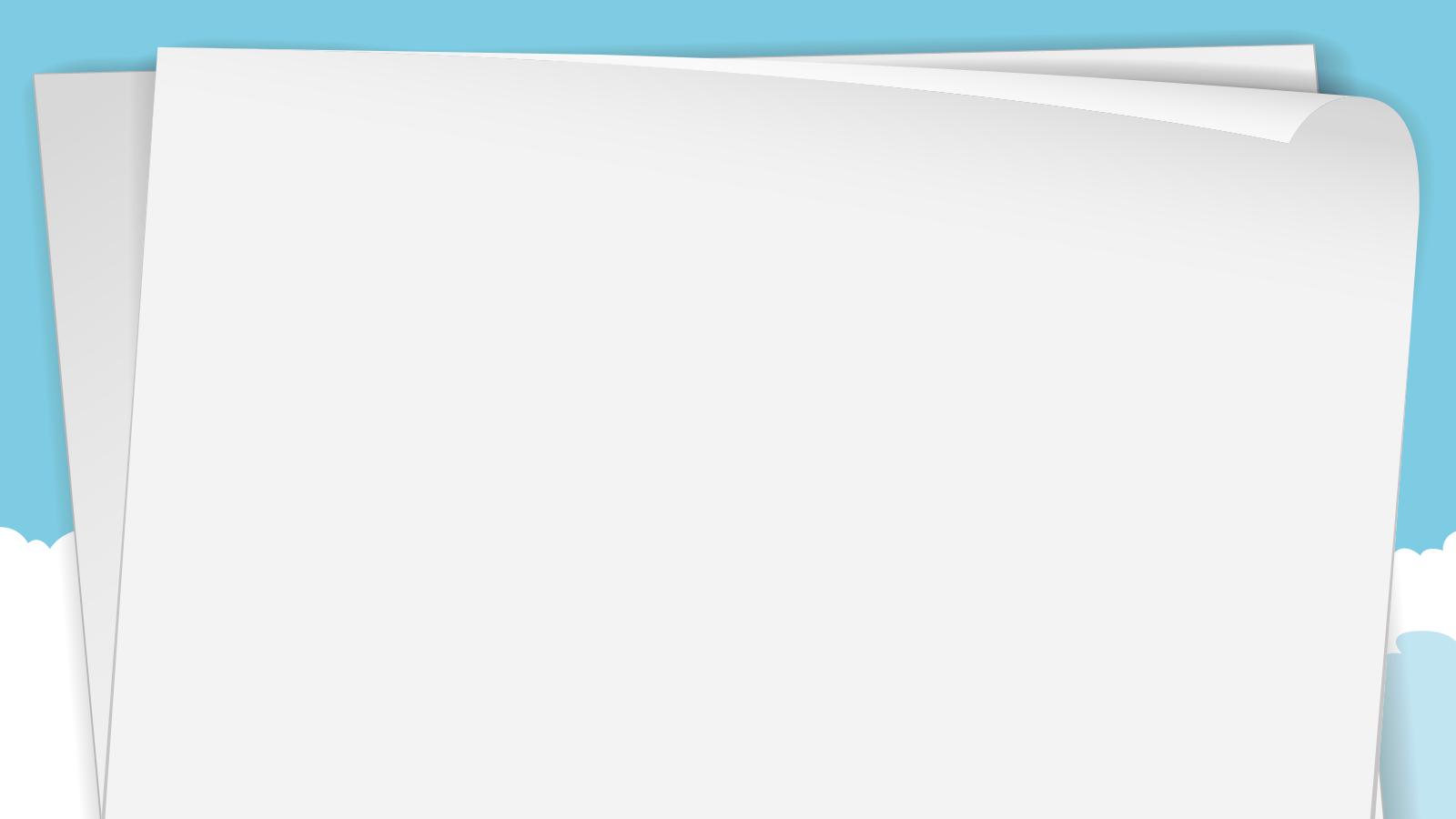 Chào tạm biệt
EDUFIVE
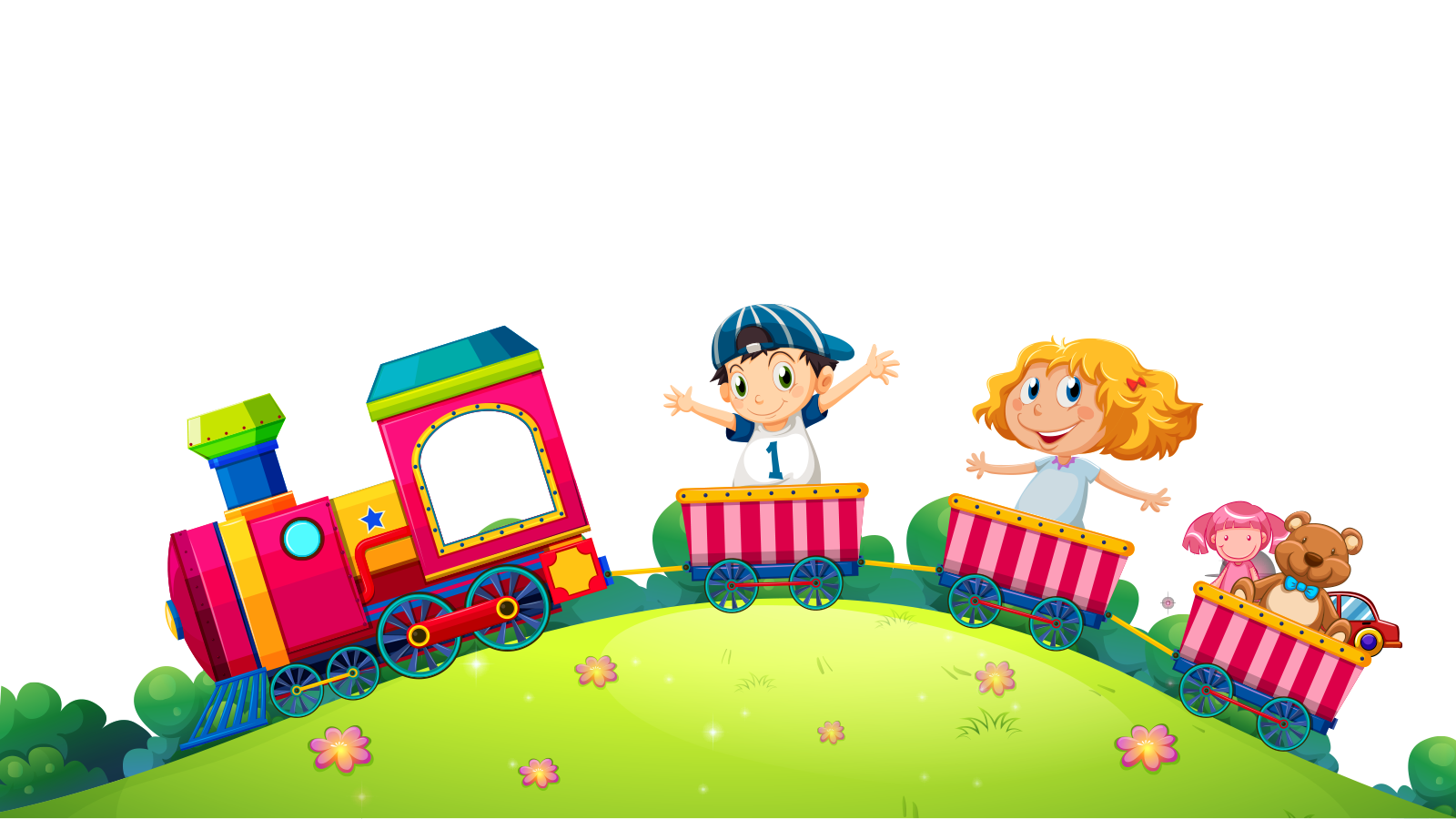